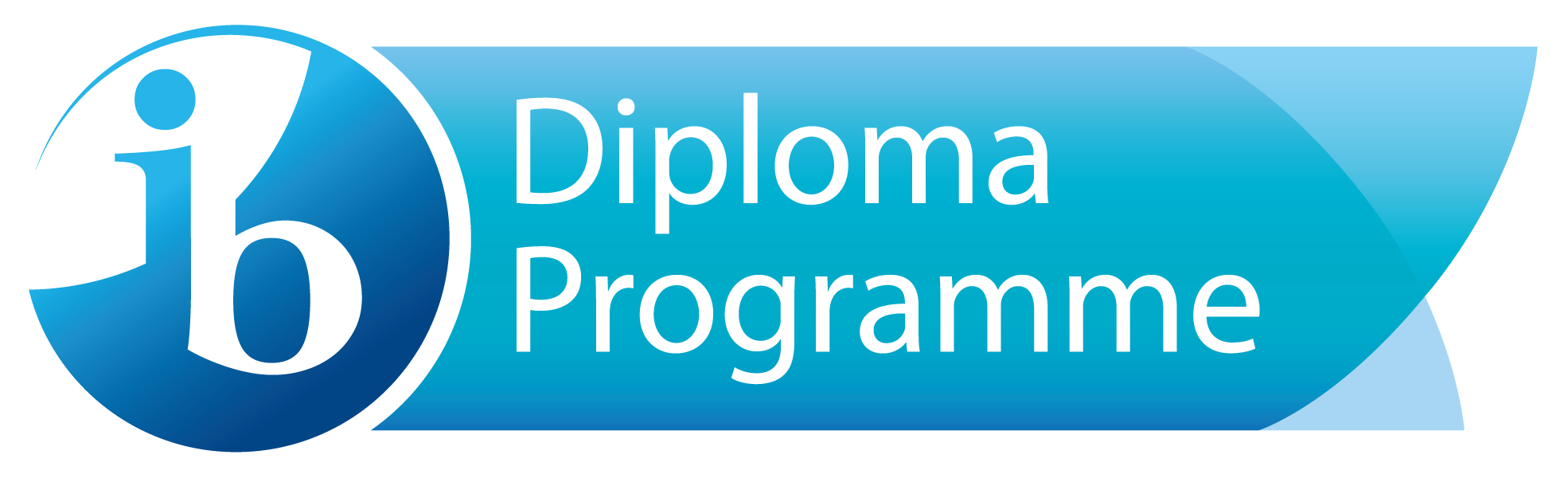 Po Leung Kuk Ngan Po Ling College IB Information Night
Po Leung Kuk Ngan Po Ling College
1
Rundown 流程
1. Vision and Mission / 願景及使命
2. Features of IB Learning / IB學習的特色
3. IB Curriculum at NPLC /顏寶鈴書院的IB課程
4. IB Life in NPLC / 顏寶鈴書院的IB生活
5. School Policies / 學校政策
6. Important Dates / 重要日期
Po Leung Kuk Ngan Po Ling College
2
Vision and Mission 願景及使命
Grooming all-rounders to meet 21st century challenges培育全才迎接21世紀的挑戰
    ~ Cultivate 21st century skills 培養21世紀的技能
       e.g. critical thinking, problem-solving, 
               communication, collaborative skills       如: 批判性思考、解難能力、溝通技巧、協作能力
    ~ Develop international-mindedness 發展國際視野
Po Leung Kuk Ngan Po Ling College
3
Vision and Mission 願景及使命
Opening up more career pathways to both local and renowned universities overseas開拓更多於本地及海外知名大學升學的途徑
Po Leung Kuk Ngan Po Ling College
4
Features of IB Learning IB學習的特色
1. Cultivating knowledgeable learners    培育學識淵博的學生

Broad knowledge base廣闊的知識基礎
Student-centered and interactive learning學生為本及互動學習
Self-directed and inquiry-based learning自主探究學習
Po Leung Kuk Ngan Po Ling College
5
Features of IB LearningIB學習的特色
2. Developing lifelong skills 發展終身技能

Nurture communication, creativity and critical thinking skills培養溝通技能、創意和批評性思維
Train application and problem-solving skills 訓練應用和解難能力
Enhance collaborative skills 提升協作能力
Po Leung Kuk Ngan Po Ling College
6
Features of IB Learning IB學習的特色
3. Enhancing international-mindedness 
    拓闊國際視野
4. Emphasising balanced personal development    重視個人均衡發展
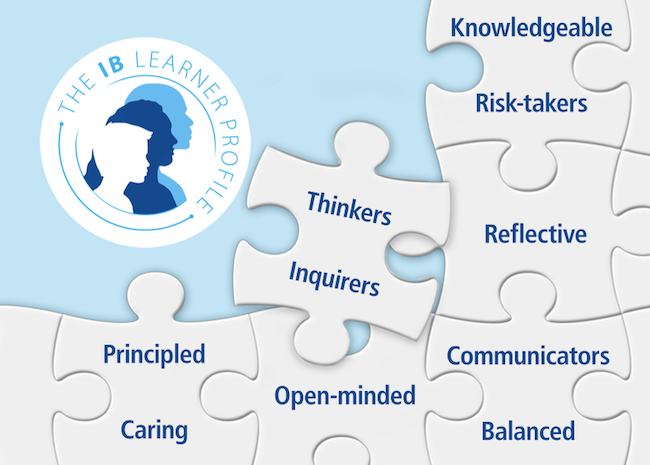 Po Leung Kuk Ngan Po Ling College
7
Features of IB LearningIB學習的特色
5. Internal assessments 校內評估
Non-Exam Components Proportion 非考試項目比例
Po Leung Kuk Ngan Po Ling College
8
Advantages of the IBDP
IBDP的優點
Direct application for university programmes 可直接申請大學課程
Early conditional offers from universities可提早獲大學有條件錄取
Universities award credit and course exemptions大學學分及課程豁免
Po Leung Kuk Ngan Po Ling College
9
IB Curriculum at NPLC顏寶鈴書院的IB課程
Po Leung Kuk Ngan Po Ling College
10
Class Structure 班級架構
1 - 2 classes 
   1 - 2班
max. 28 students per class, 
   50 students in total    一班最多28個學生,總共50個學生
Po Leung Kuk Ngan Po Ling College
11
Courses Offered in NPLC
Group 1 (First Language)
English, Chinese
Group 2 (Second Language
Chinese / English / French
Group 3
Geography, Economics
Core
Theory of Knowledge 
Extended Essay
Creativity, Activity and Service
Group 5
Mathematics: Analysis and Approaches /
Mathematics: Applications and Interpretation
Group 4
Physics, Chemistry, Biology
Group 6
Visual Arts
Po Leung Kuk Ngan Po Ling College
12
顏寶鈴書院開設的科目
組別一 (第一語言)
英文,中文
組別二 
(第二語言)
 中文 / 
 英文 / 
法文
組別三
地理, 
經濟
核心課程
知識論 
拓展論文
創意、活動與服務
組別五
數學: 分析與方法 / 
數學: 應用與理解
組別四
物理, 
化學, 
生物
組別六
視覺藝術
Po Leung Kuk Ngan Po Ling College
13
Curriculum Framework 
課程架構
One subject from each group 每個組別選一科
Exception例外:
    1) Replace VA (Gp 6) with a Gp 3 or Gp 4 subject
        從組別三或組別四再選一科代替視覺藝術
    2) Replace Gp 2 language with another Gp 1 
         language
         以另一組別一語言代替組別二語言
Po Leung Kuk Ngan Po Ling College
14
Curriculum Framework 
課程架構
6 subjects : 3 Higher Level (HL) and 3 Standard Level (SL)6 個科目: 3個高級課程(HL)及3個普通課程(SL)

HL: more curriculum time, greater coverage, more demanding in assessment requirement
   高級課程: 課時較長、範圍較闊、評核要求較高
Po Leung Kuk Ngan Po Ling College
15
Subject Streams in 23/24
There is no distinction of Higher Level or Standard Level in the BYP. 
All subjects are given roughly the same amount of curriculum time.
Po Leung Kuk Ngan Po Ling College
16
22/23年度科目組合
銜接課程不分HL或SL。 所有科目課時基本相同。
Po Leung Kuk Ngan Po Ling College
17
Curriculum Framework 
課程架構
IB Core / IB 核心課程 :
    1) Theory of Knowledge (TOK) 知識論
         ~ study on how knowledge is formed 
             研究知識如何建構
    2) Extended Essay (EE) 拓展論文
          ~ individual academic research (4000 words)
             個人的學術研究 (4000字) 
    3) Creativity, Activity, Service (CAS) 創意、活動與服務
         ~ long-term services and activities engagement
            長期參與服務及活動
Po Leung Kuk Ngan Po Ling College
18
Curriculum Framework課程架構
BYP (F4) / 銜接課程(中四)  :
    6 academic subjects+ Core (foundation skills  
    course)+ Citizenship & Social Development
    六個學術科目 + 核心課程 (基礎技能課程) + 公民及社會
    發展科

Year 1 (F5) & Year 2 (F6) / 中五 & 中六
    6 academic subjects + TOK + EE + CAS
    六個學術科目 + 知識論 + 拓展論文 + 創意、活動與服務
Po Leung Kuk Ngan Po Ling College
19
IB Scoring SystemIB評分方式
Highest score for each subject is 7 points每科最高7分
TOK and the EE contribute up to 3 pointsTOK及EE合計最高3分
Fulfill CAS requirements (Pass / Fail)完成CAS要求 (合格/不合格)
Maximum total score = 45 最高分= 45
Must Pass in TOK, EE, CAS to attain the IB Diploma要取得IB文憑，TOK、EE、CAS必須合格
Po Leung Kuk Ngan Po Ling College
20
IB Scoring SystemIB評分方式
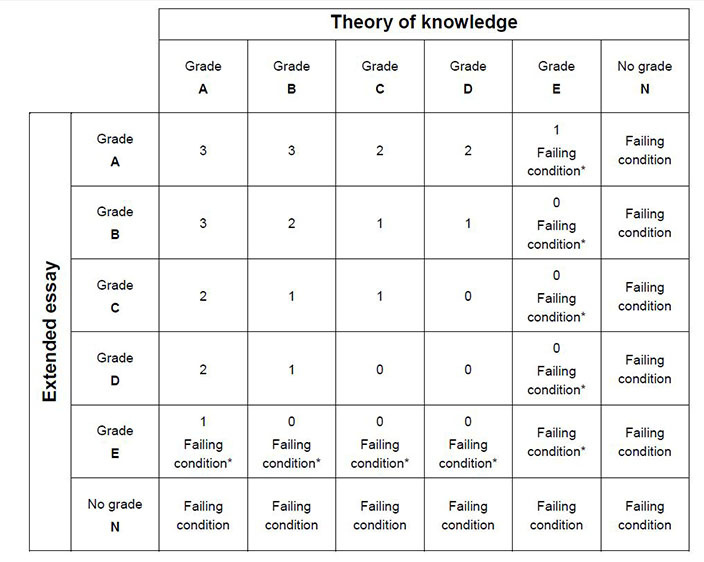 EE & TOK Matrix
EE及TOK
分數組合
Po Leung Kuk Ngan Po Ling College
21
IB Life in NPLC顏寶鈴書院的IB生活
Po Leung Kuk Ngan Po Ling College
22
Strengths of NPLC顏寶鈴書院的優勢
Academic excellence 卓越成績
Po Leung Kuk Ngan Po Ling College
23
Strengths of NPLC顏寶鈴書院的優勢
Performance in recent years 近年表現
Po Leung Kuk Ngan Po Ling College
24
Strengths of NPLC
顏寶鈴書院的優勢
Rich resources available as a DSS school直資學校擁有豐富資源

Multicultural learning environment (about 10 – 15% non-Chinese students)多元文化學習環境 (有約10-15%非華語學生)

Bridging Year Programme in F4 allows smooth transition to IBDP 中四銜接課程讓學生順利過渡至IBDP
Po Leung Kuk Ngan Po Ling College
25
Adding Value in Academic Achievement為學業成績增值
Academically excellent and professionally trained teachers師資優秀專業
     
   

  

   


     * All IB teachers completed IB training        所有IB老師均已完成IB的培訓
Po Leung Kuk Ngan Po Ling College
26
Adding Value in Academic Achievement為學業成績增值
Hardworking and caring team勤奮及富愛心的團隊

Small class teaching
     better individual attention   小班教學  更能照顧個別學生
Po Leung Kuk Ngan Po Ling College
27
Adding Value in Academic Achievement為學業成績增值
Differentiated Learning & Teaching 
    因材施教
   ~ Core and Extended Curriculum       核心及延伸課程   ~ Remedial & Enhancement       拔尖補底
Active Learning Skills 主動學習的技能
Inquiry-based Learning 探究式學習
Po Leung Kuk Ngan Po Ling College
28
Adding Value in Academic Achievement為學業成績增值
Comparison between F3 rank and IB result & destination
Po Leung Kuk Ngan Po Ling College
29
Adding Value in Academic Achievement為學業成績增值
中三排名及IB成績與出路的比較
Po Leung Kuk Ngan Po Ling College
30
NPLC Graduates Hong Kong Universities Admission Highlights
Po Leung Kuk Ngan Po Ling College
31
顏寶鈴畢業生本地大學入學情況摘要
Po Leung Kuk Ngan Po Ling College
32
NPLC Graduates Overseas Admission Highlights
Po Leung Kuk Ngan Po Ling College
33
顏寶鈴畢業生海外大學入學情況摘要
Po Leung Kuk Ngan Po Ling College
34
Adding Value in Personal Development為個人成長增值
Enhance international-mindedness and responsible citizenship through:透過以下活動加強國際視野及公民意識 ：
   ~ CAS activities      CAS活動
   ~ Competitions and Symposiums      比賽及研討會
   ~ Exchange programmes      交流計劃
Po Leung Kuk Ngan Po Ling College
35
Community Service 
社區服務
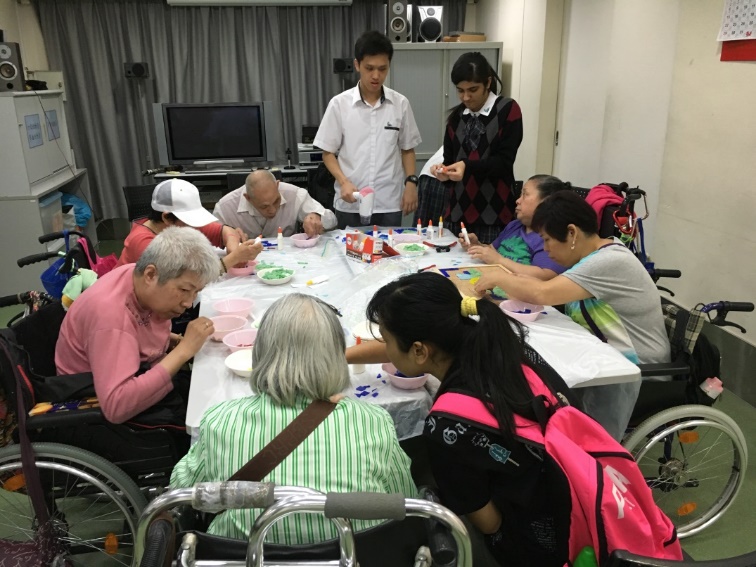 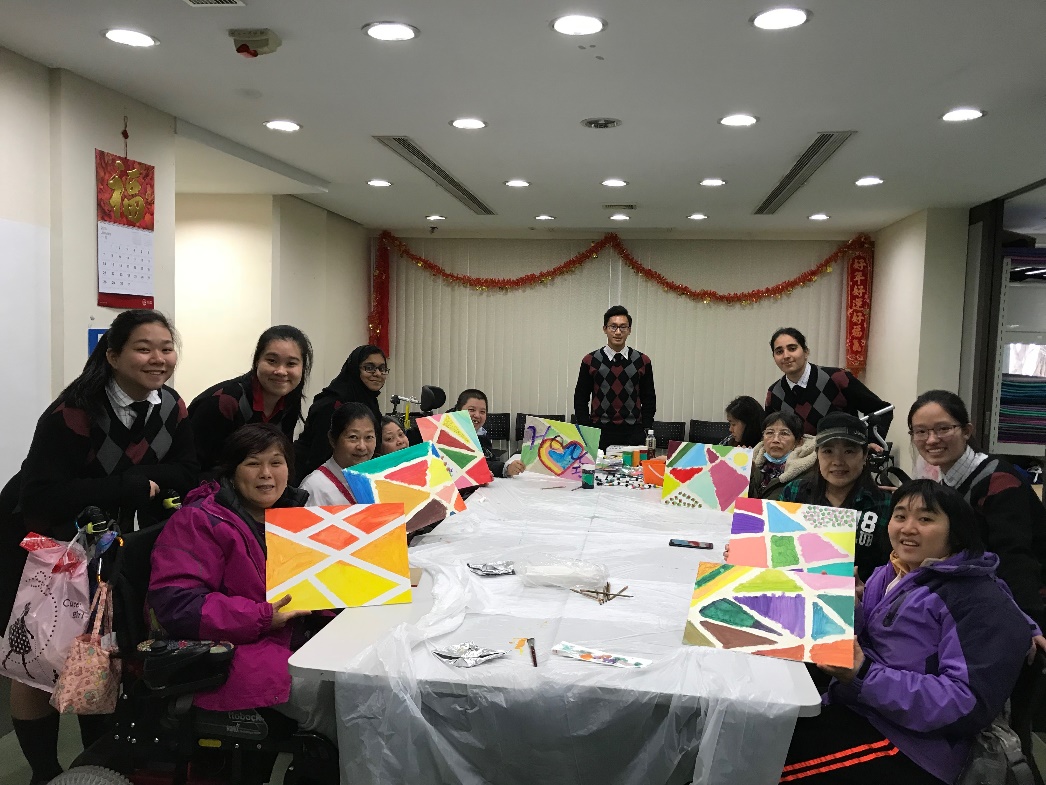 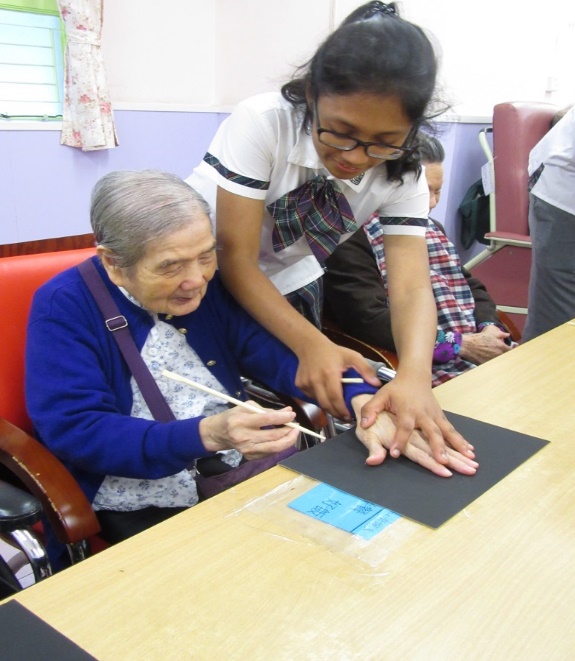 Po Leung Kuk Ngan Po Ling College
36
CAS trip: Project Hope in China
      CAS義遊團：希望工程 
      (2016 - 2018)
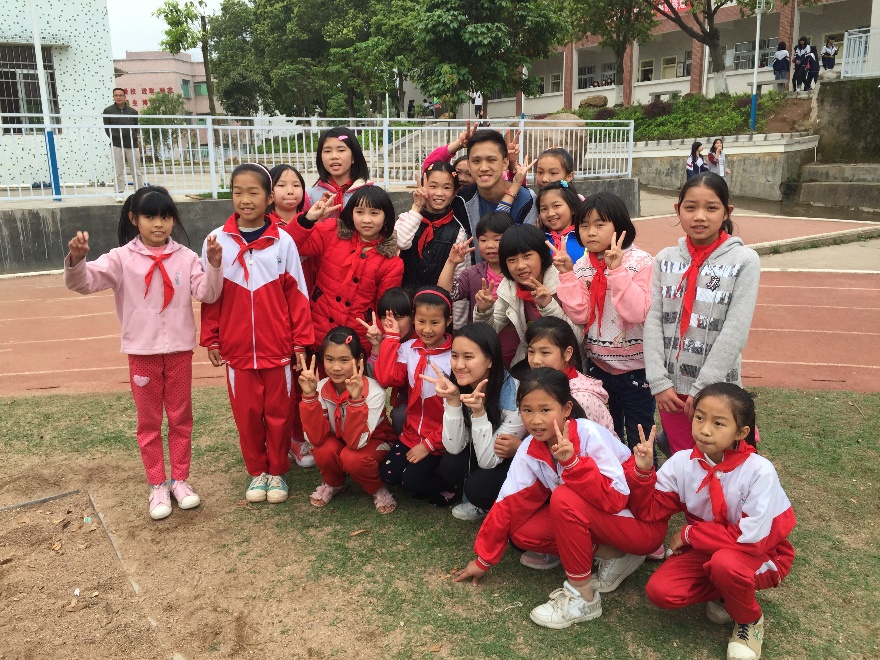 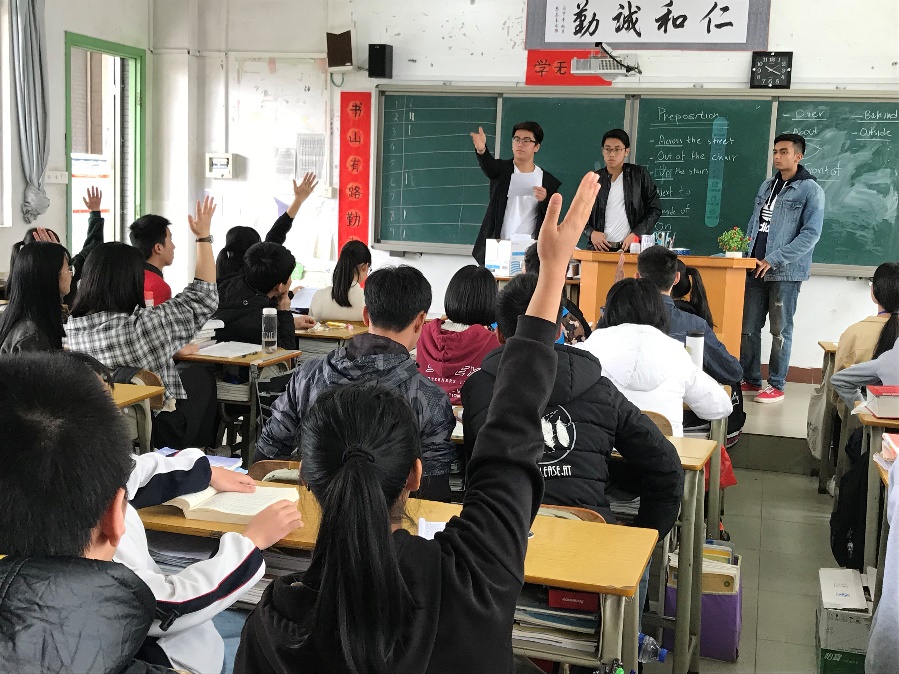 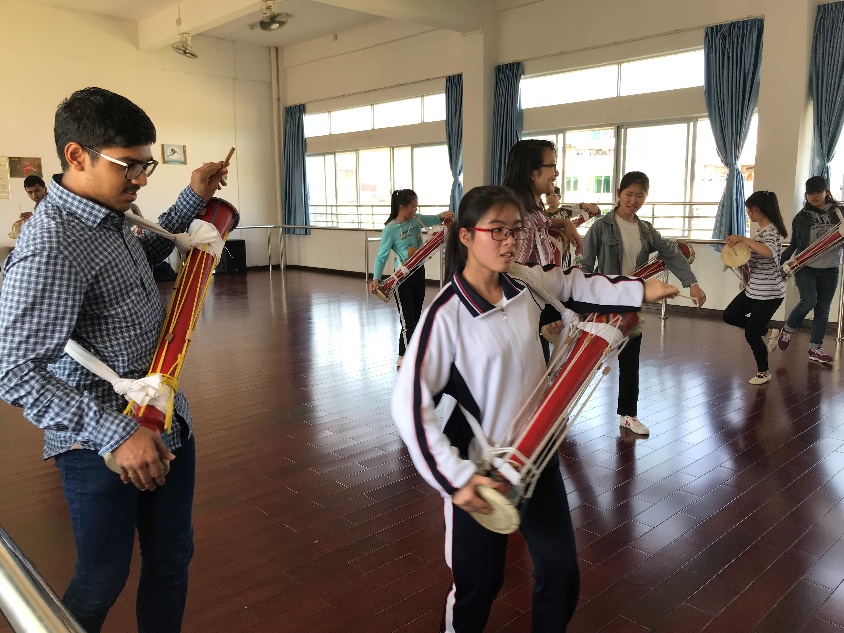 Po Leung Kuk Ngan Po Ling College
37
CAS trip: Northern Thailand (2019)CAS義遊團：泰北 (2019)
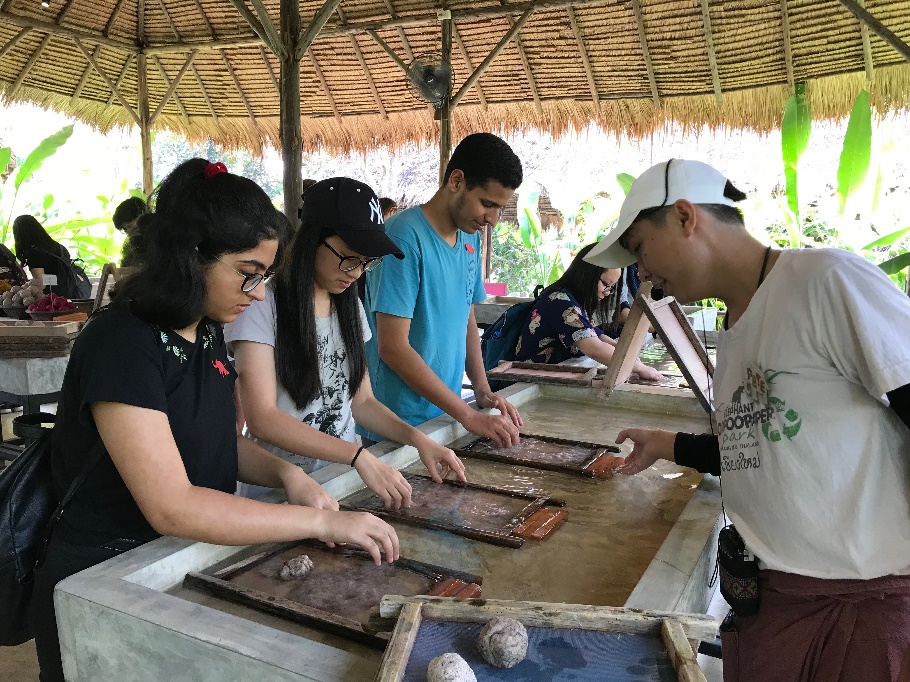 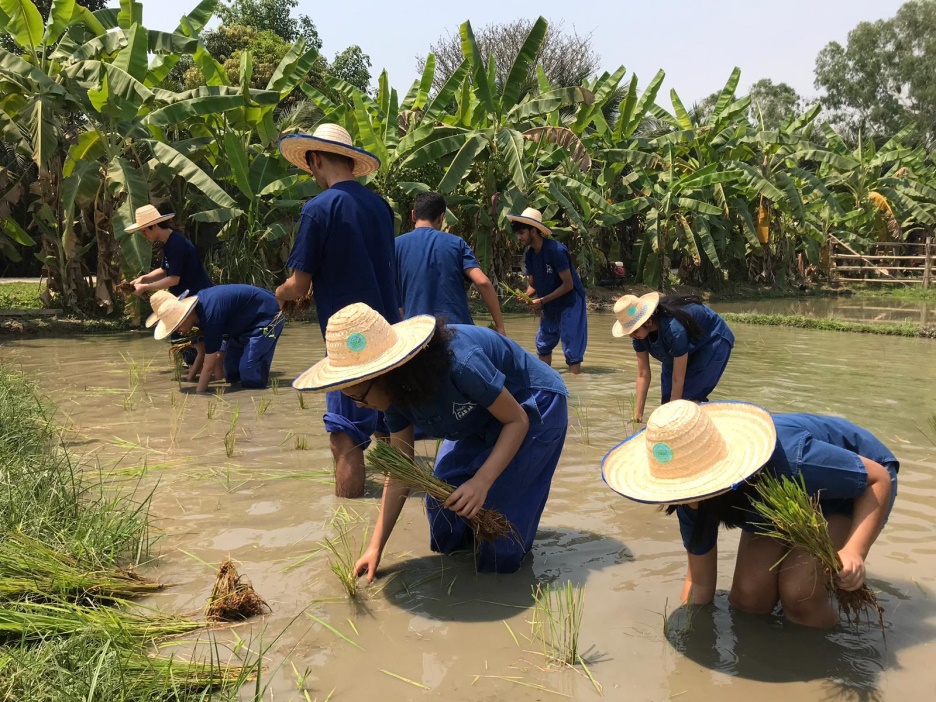 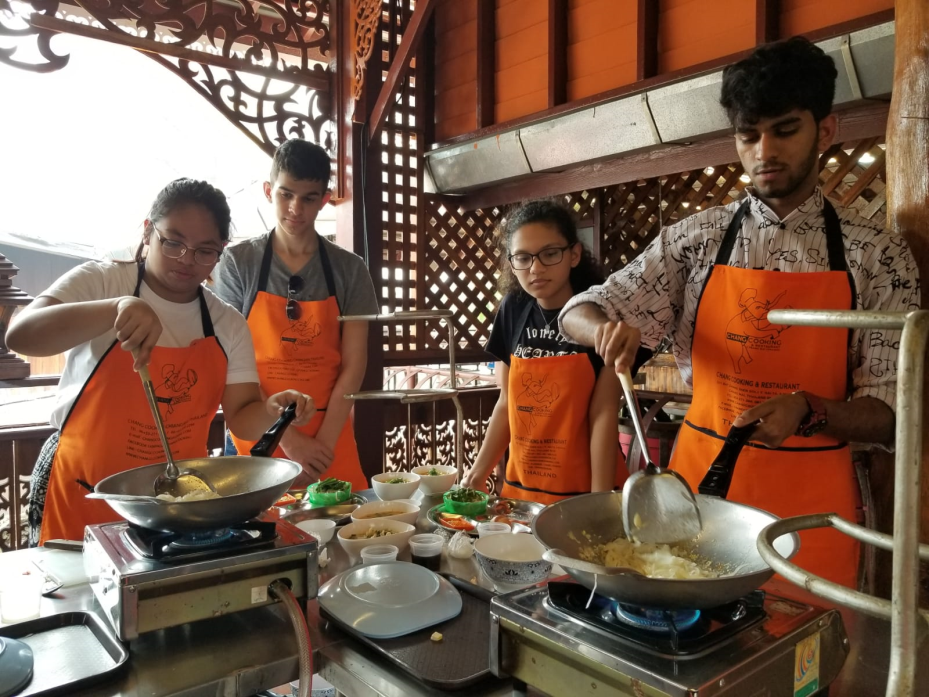 Po Leung Kuk Ngan Po Ling College
38
CAS trip: Taiwan (2023)CAS義遊團：台灣 (2023)
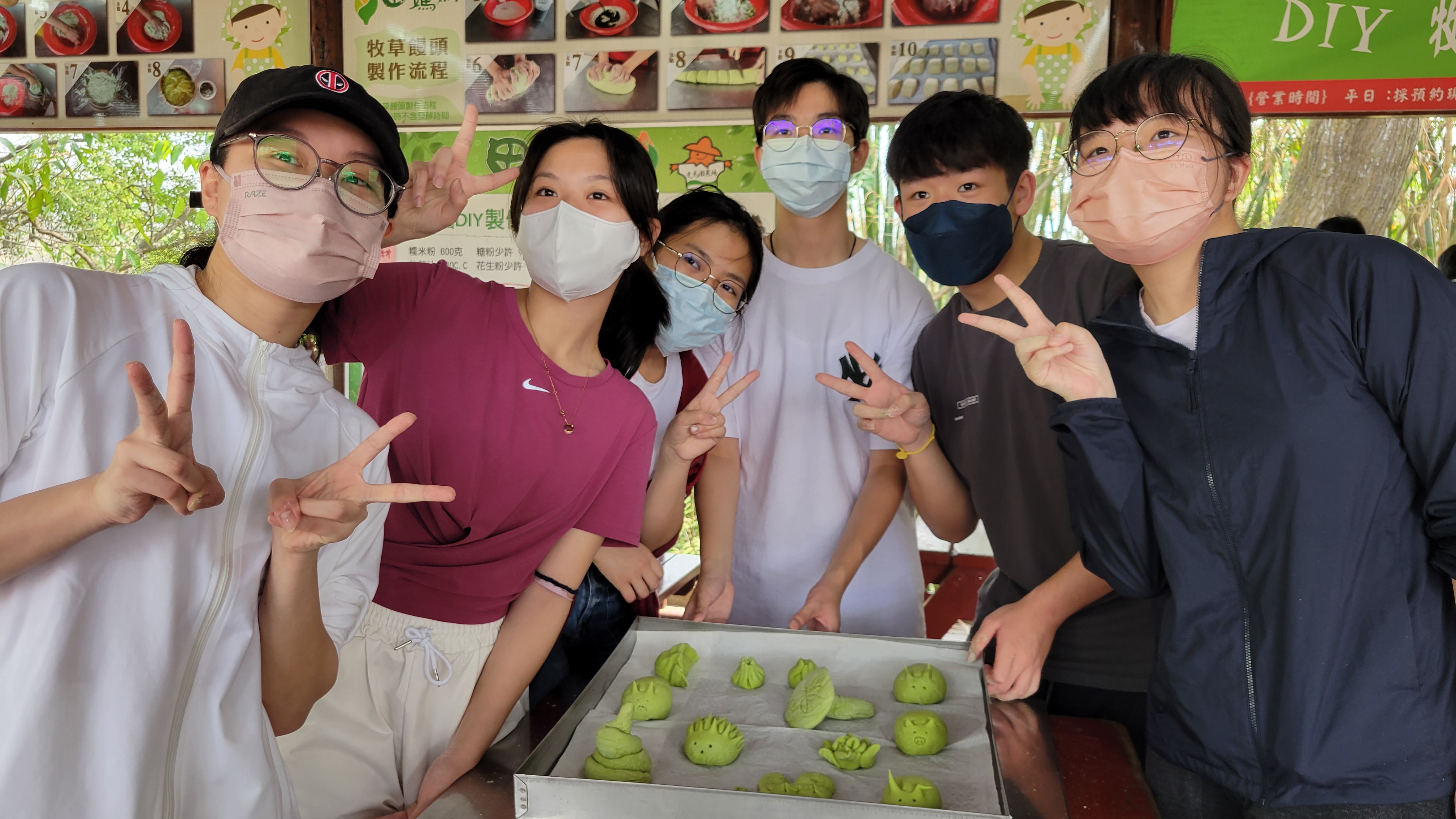 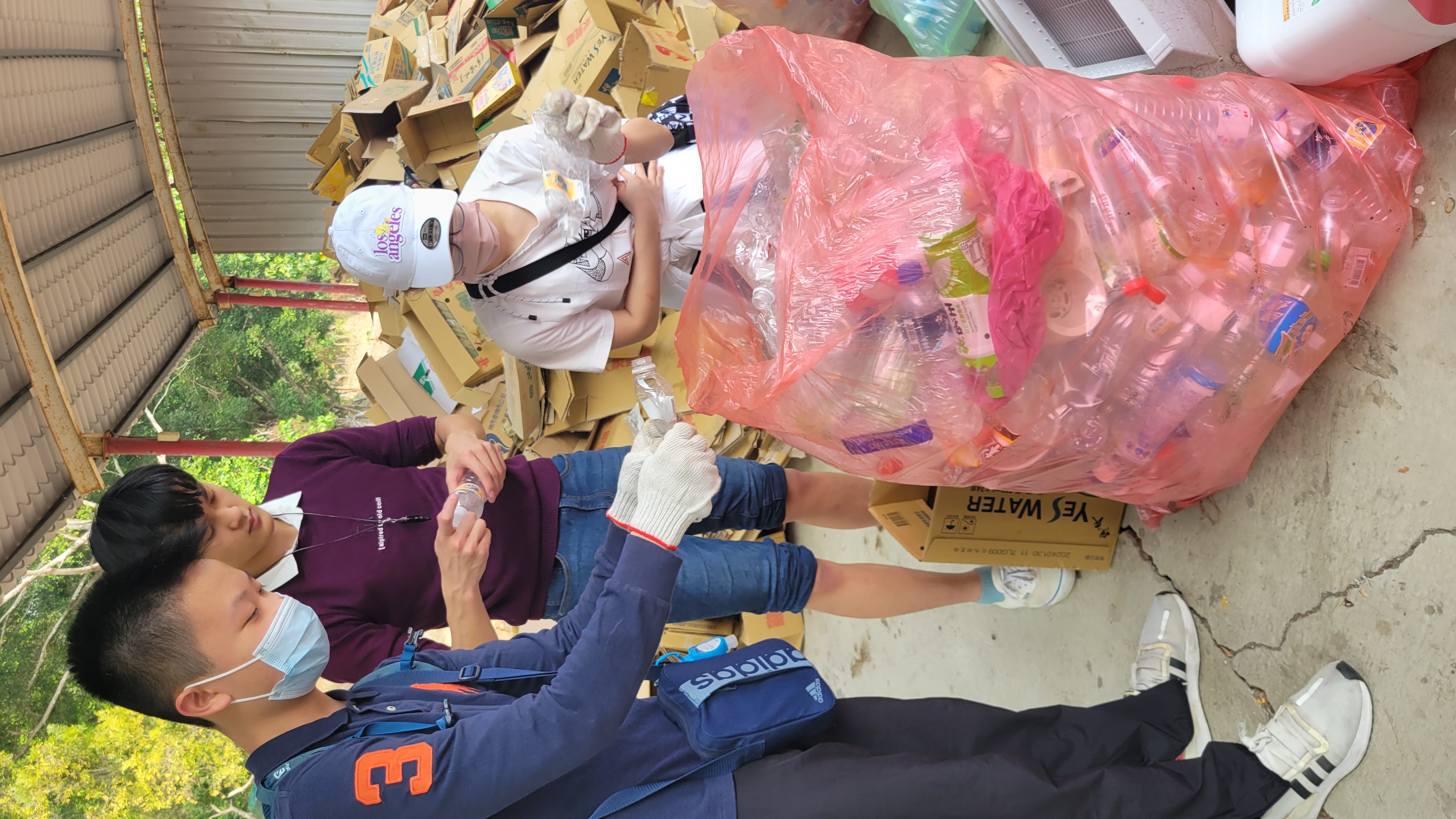 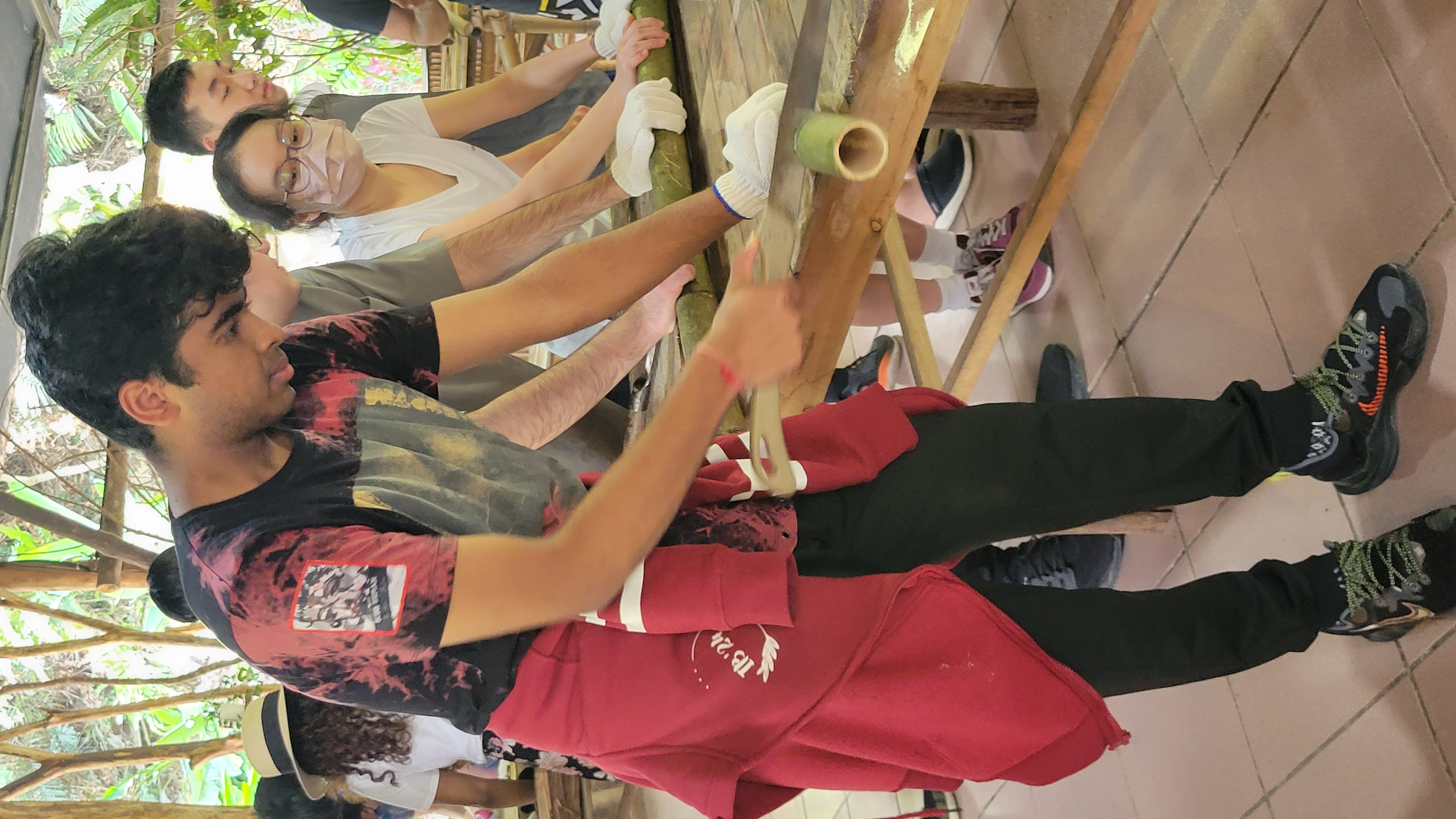 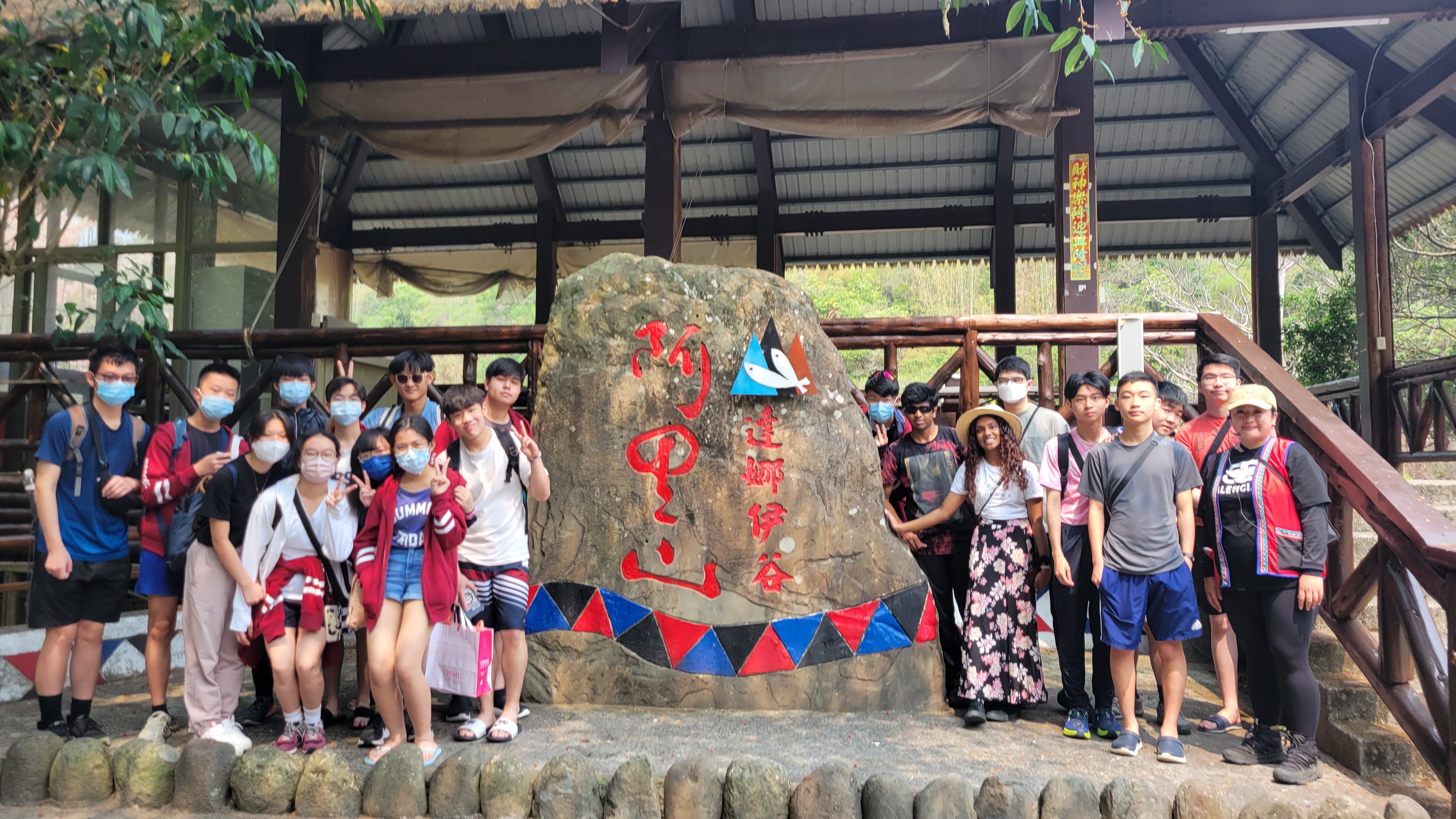 Po Leung Kuk Ngan Po Ling College
39
World Scholar’s Cup世界學者盃
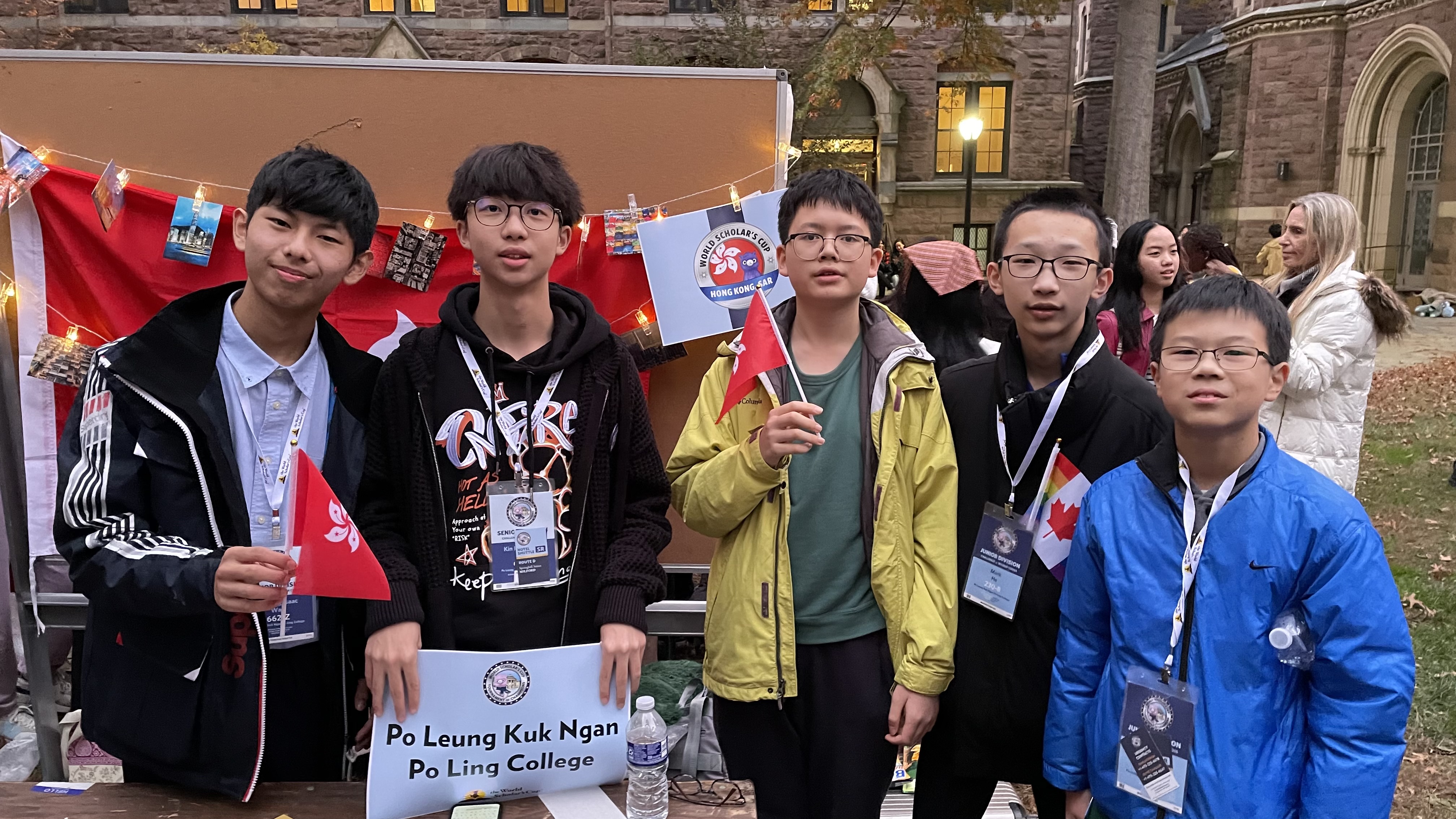 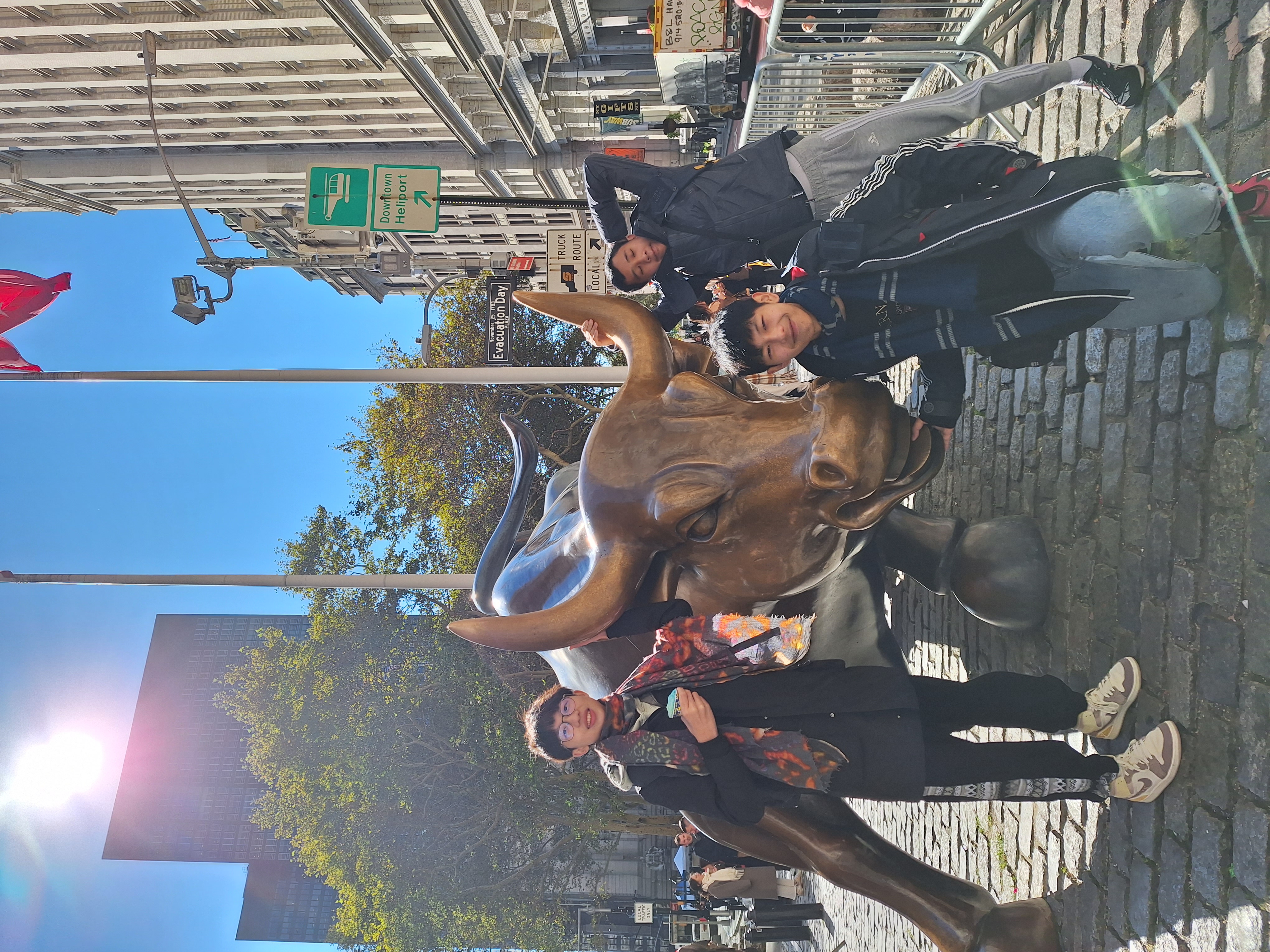 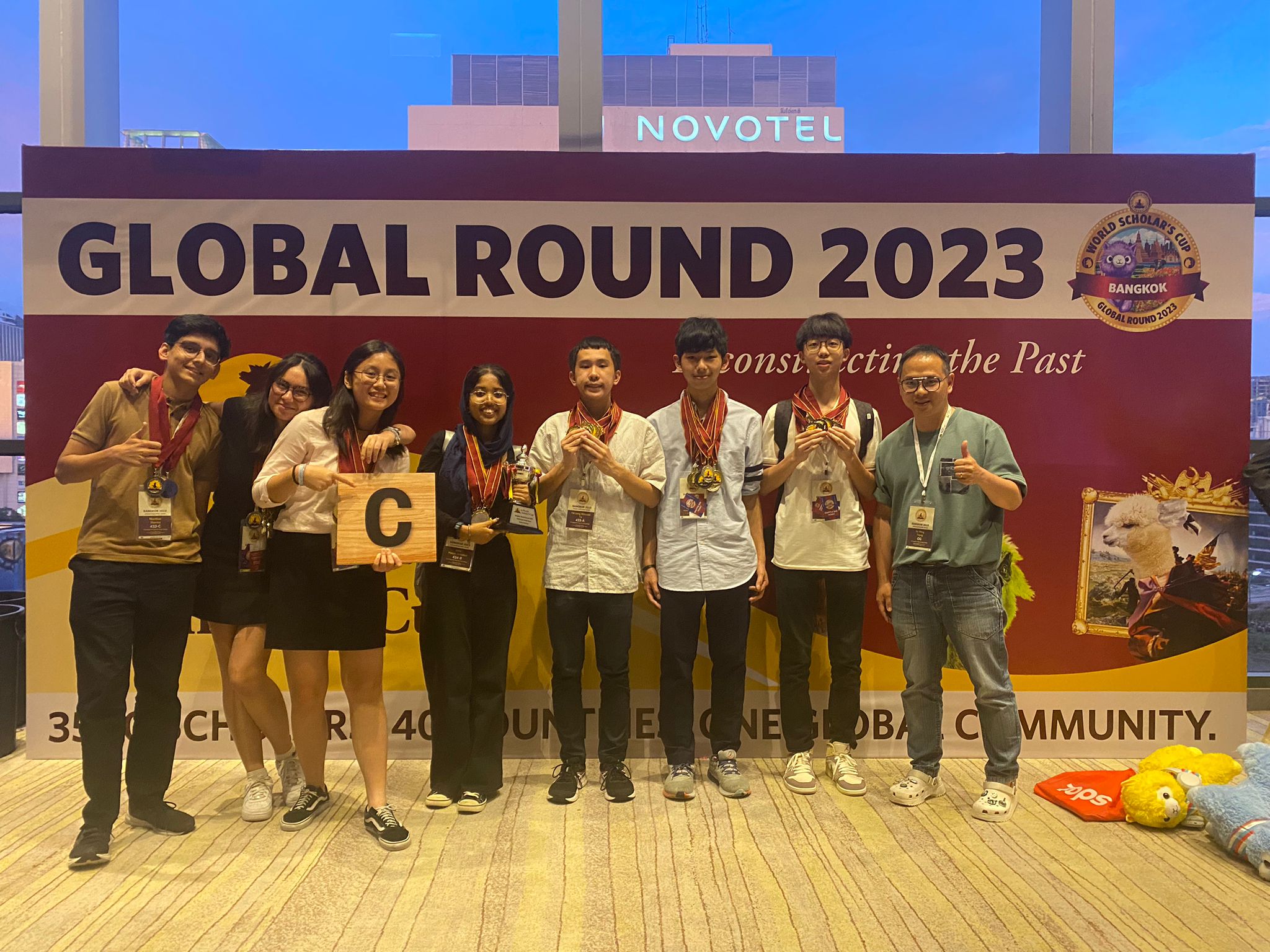 Po Leung Kuk Ngan Po Ling College
40
Self-Initiated Clubs
自發組織學會
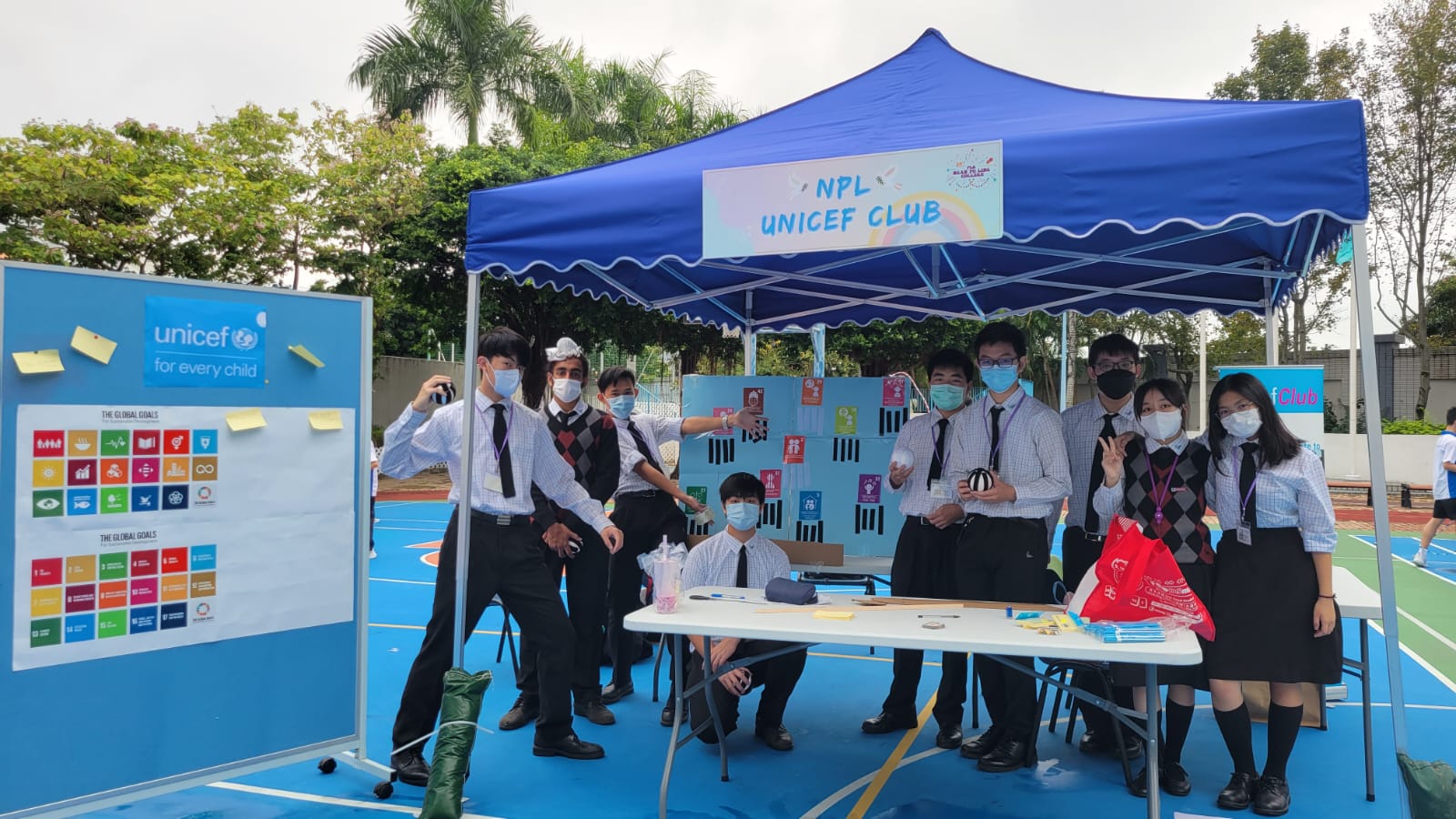 NPL UNICEF Club 顏寶鈴聯合國兒童基金學會
NPL MUN Club 顏寶鈴模擬聯合國學會
Multicultural Club多元文化學會
Computer Science Club電腦學會
Board Games Club桌遊學會
Volunteer Club
    義工服務學會
Po Leung Kuk Ngan Po Ling College
41
Research Teams & Inventions研究小組與發明
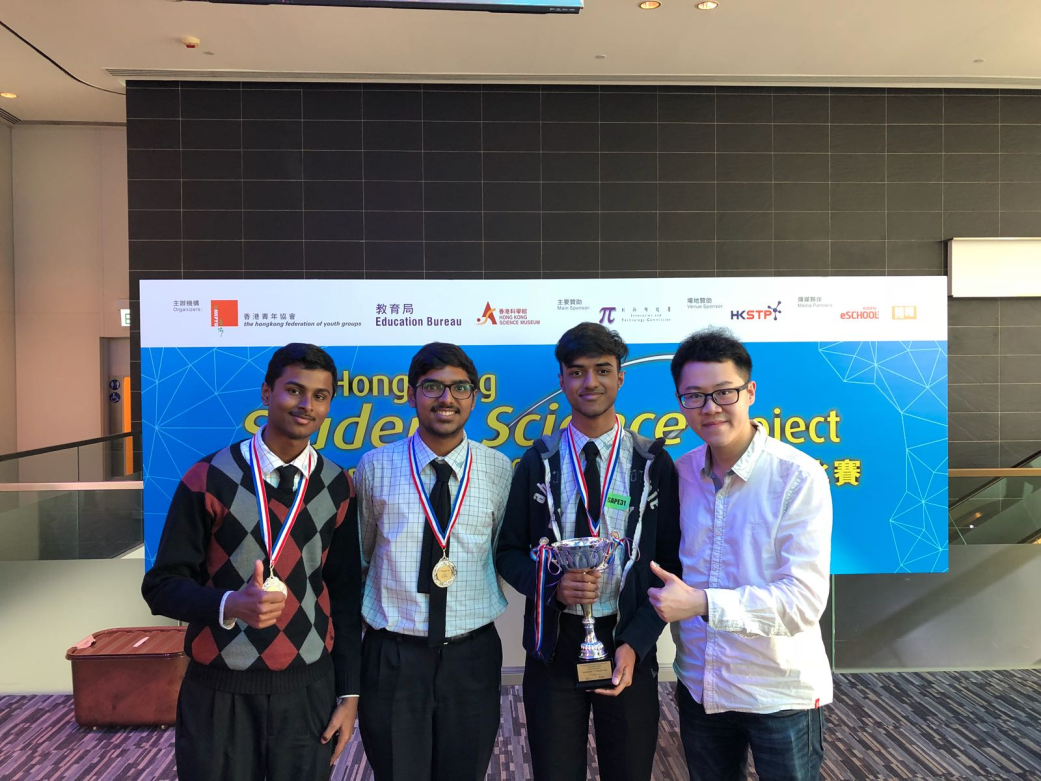 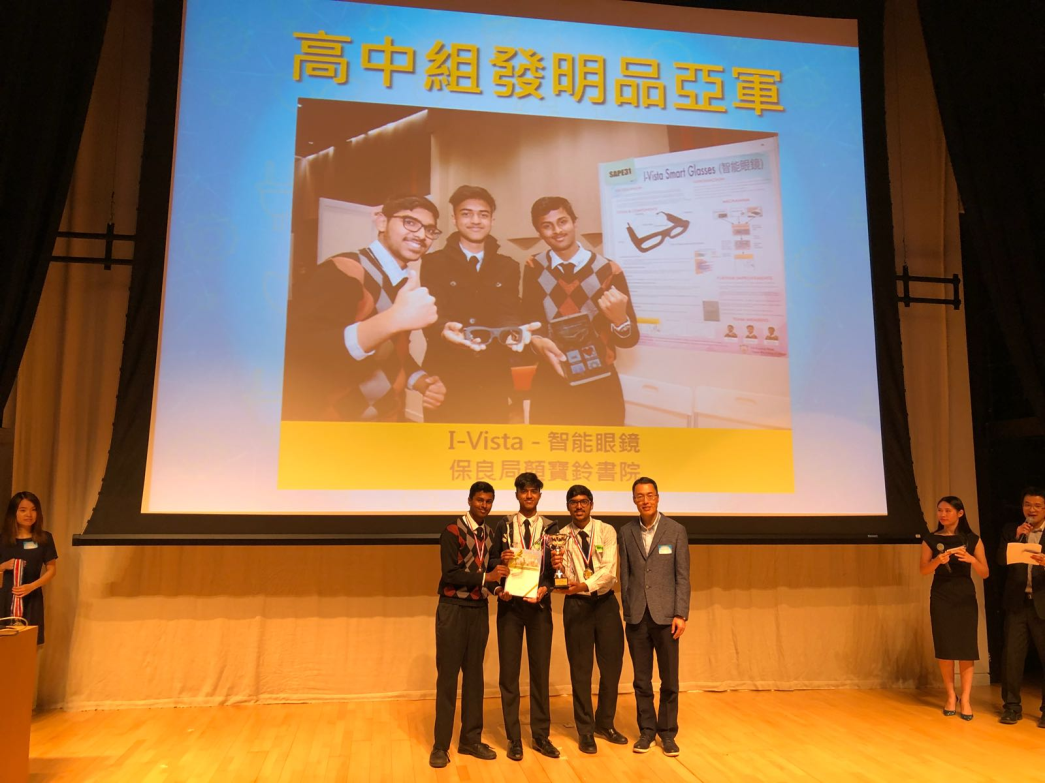 Po Leung Kuk Ngan Po Ling College
42
Debating Competition & International Forum辯論比賽及國際論壇
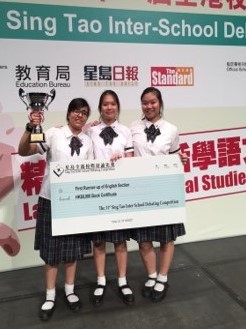 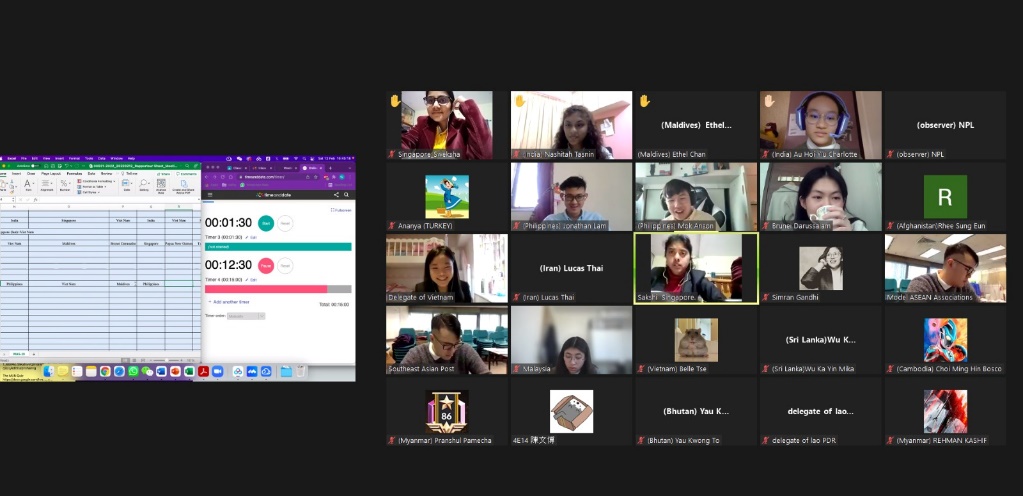 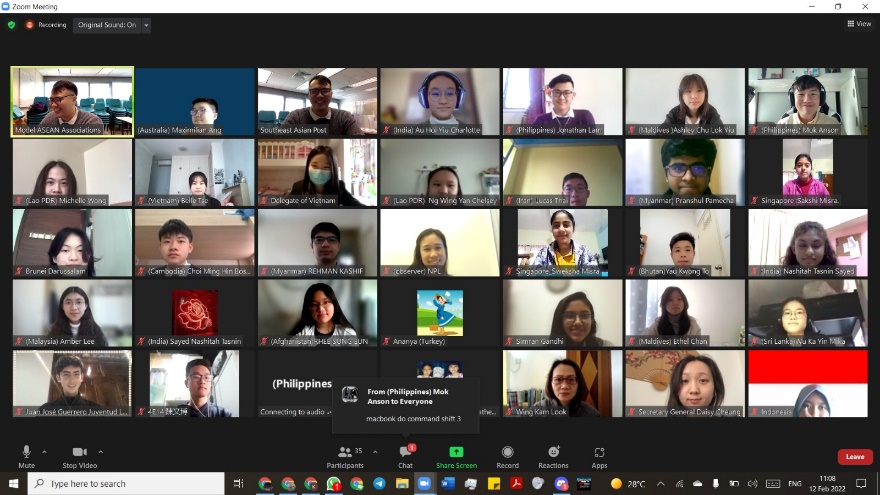 Po Leung Kuk Ngan Po Ling College
43
Adding Value in Personal Development為個人成長增值
Emphasise character formation重視品格培育
Groom principled and disciplined students培育有原則及紀律的學生
Nurture leadership qualities培養領導才能
Individual support service (social worker specially assigned to IB)個人支援服務 (專門負責IB學生的社工)
Po Leung Kuk Ngan Po Ling College
44
Adding Value in Personal Development為個人成長增值
Cultivate sense of belonging to the school and society培養對學校及社會的歸屬感
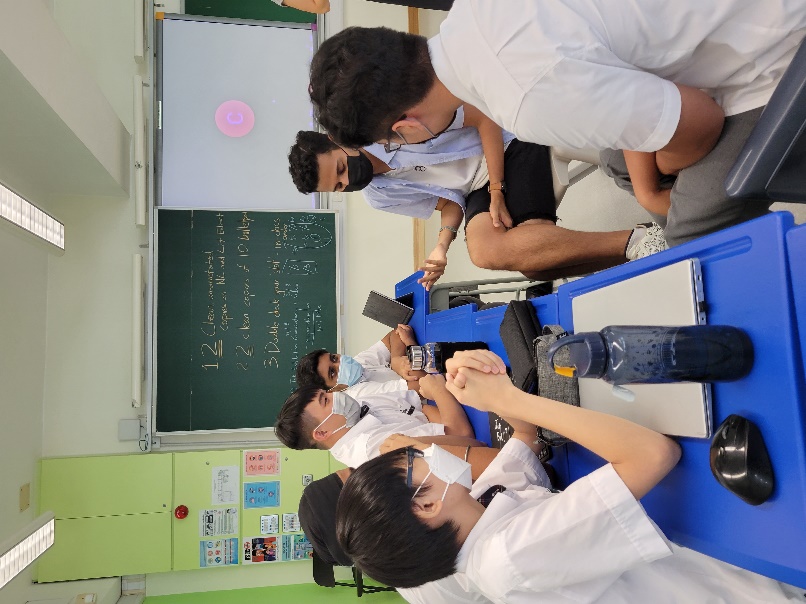 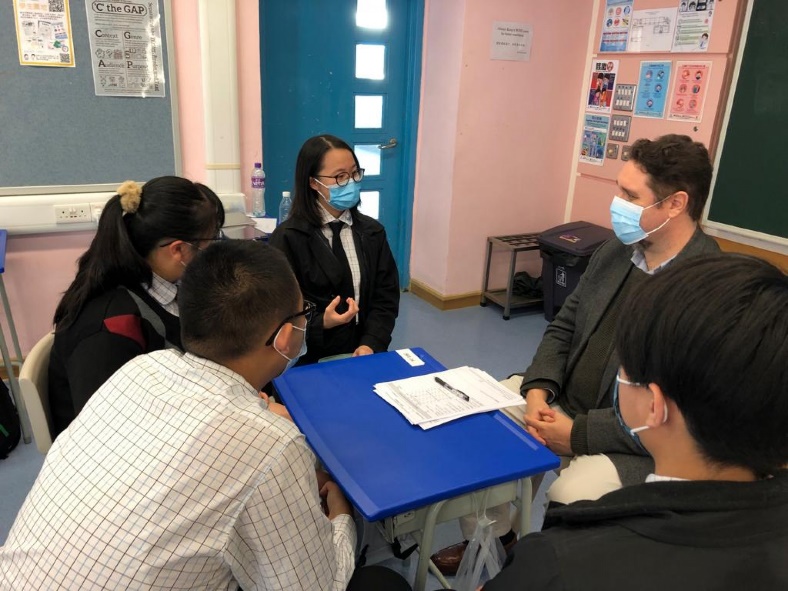 Career Talk
生涯規劃講座
Alumni sharing 
舊生分享
Po Leung Kuk Ngan Po Ling College
45
State-Of-The-Art Facilities 一流設施
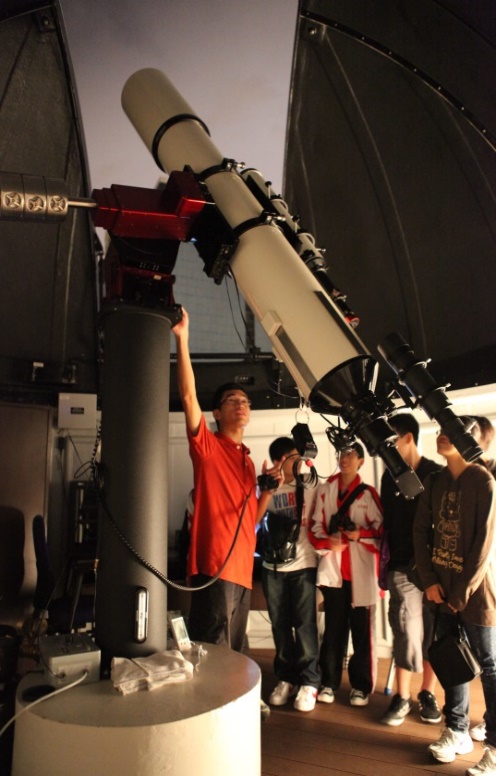 - New Annex 新翼綜合大樓 - Indoor Swimming Pool 室內泳池  - Student Hostel 學生宿舍 - Astronomy & Planetarium Centre天文及全天候星象館 - Campus TV 校園電視台 - Chinese Medicine Research Centre 中藥研究中心
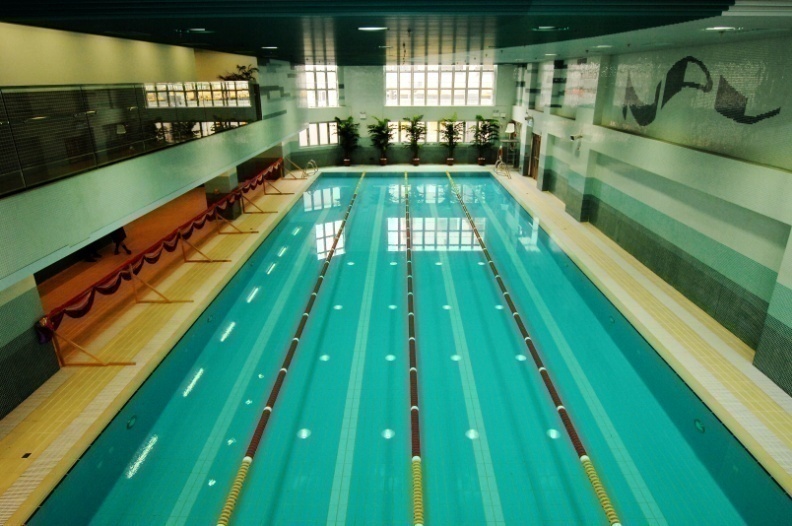 Po Leung Kuk Ngan Po Ling College
46
Student Hostel 學生宿舍
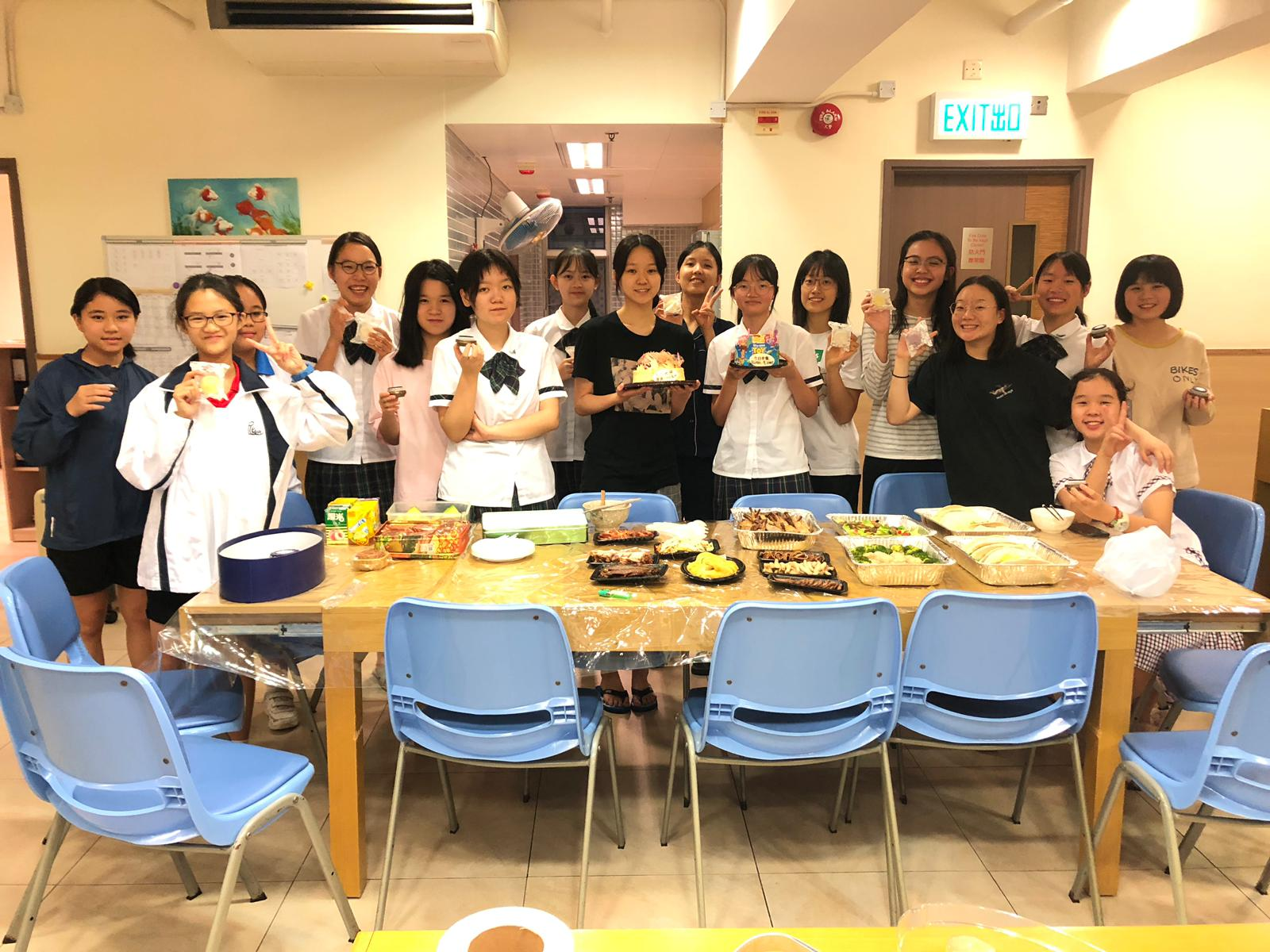 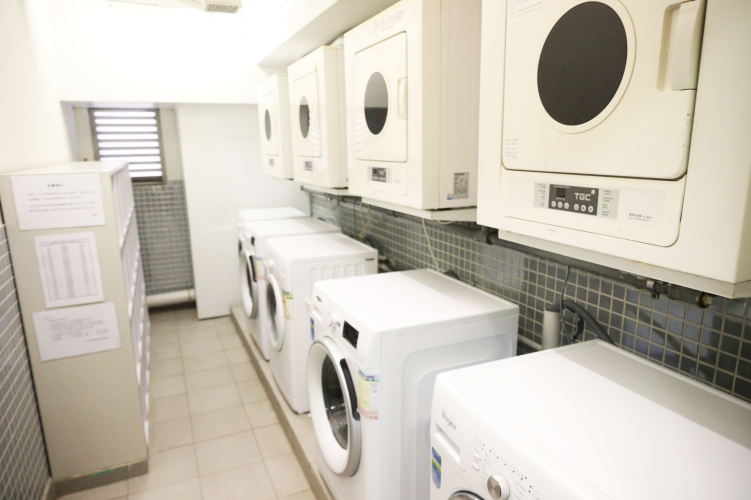 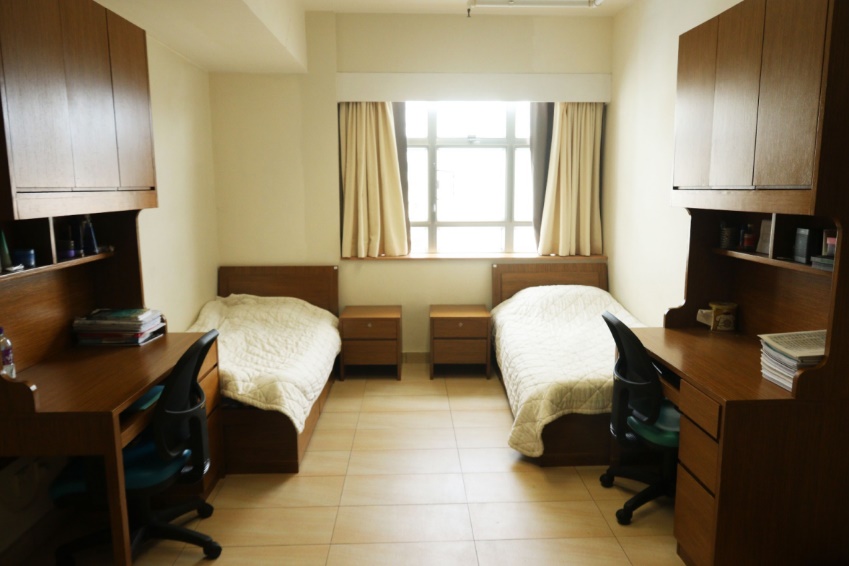 Po Leung Kuk Ngan Po Ling College
47
[Speaker Notes: T: The hostel life and facilities of our school are also worth mentioning here. 

With the cozy environment, the student hostel is an ideal place to study and to learn independence. Meals and laundry services are provided. Our hostel wardens take good care of our students. Students are then able to have healthy and disciplined routines. There are also tutors assisting students in homework and revision. Students living in the hostel develop close bonding with each other through various hostel activities such as festive celebrations.]
State-Of-The-Art Facilities 一流設施
- Race Track 跑道- 3 Multi-Function School Halls 三個多用途禮堂
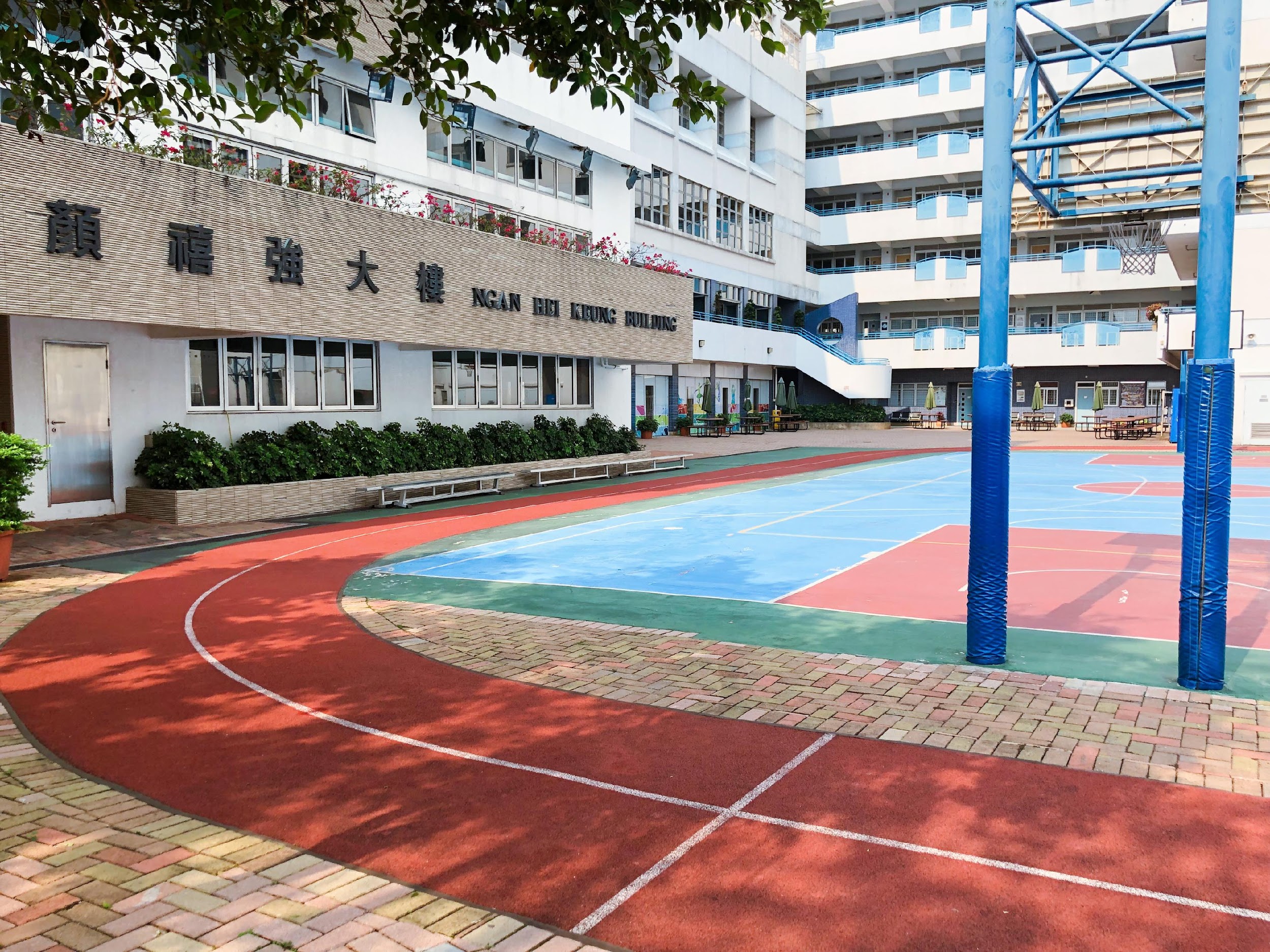 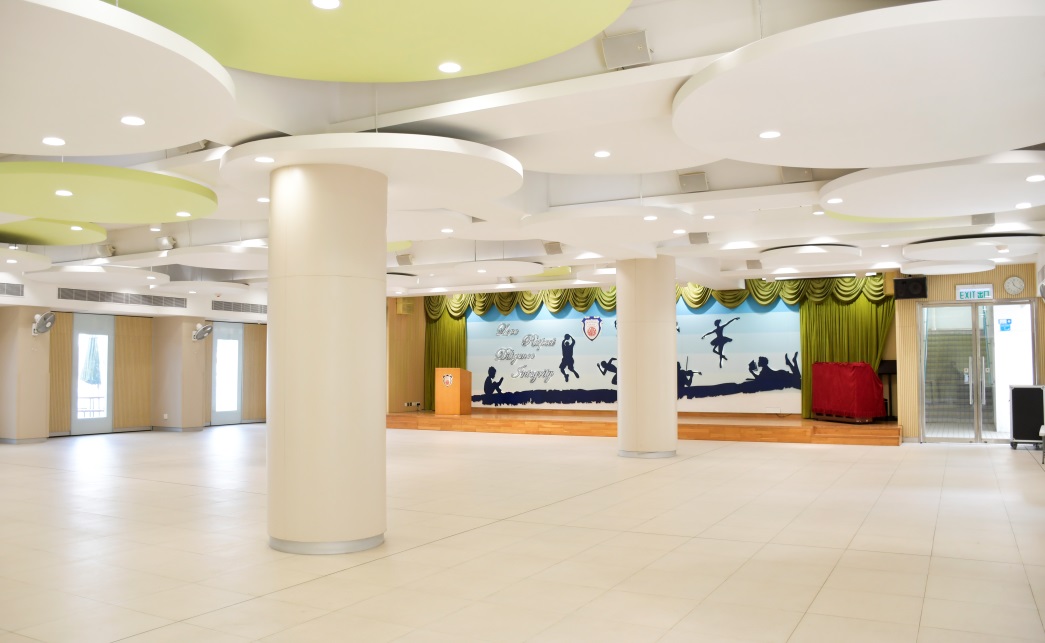 Po Leung Kuk Ngan Po Ling College
48
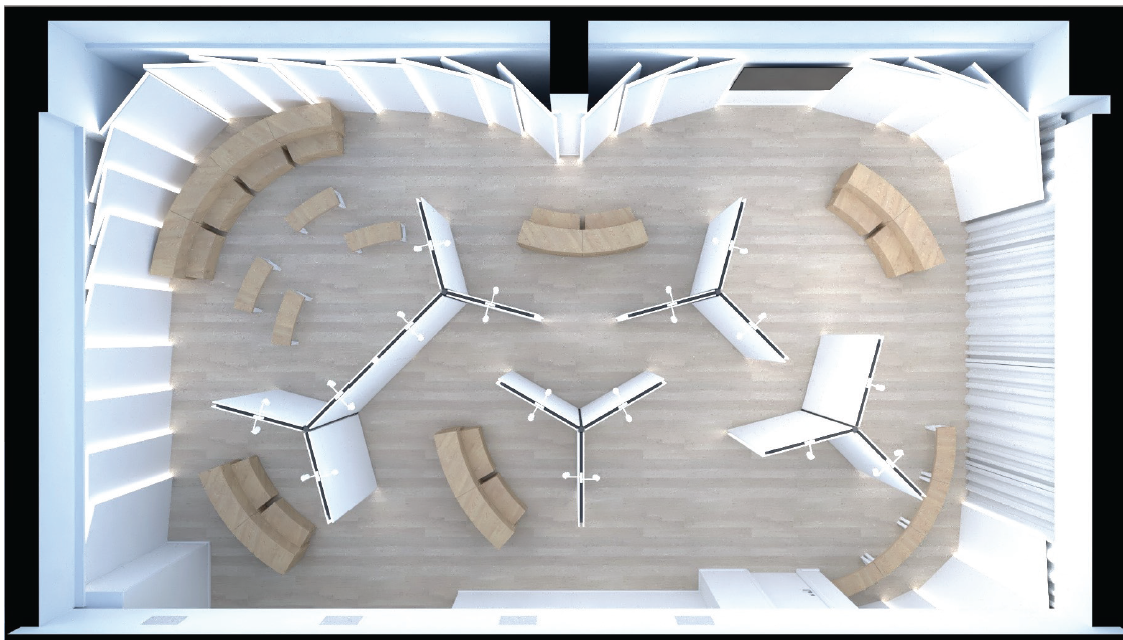 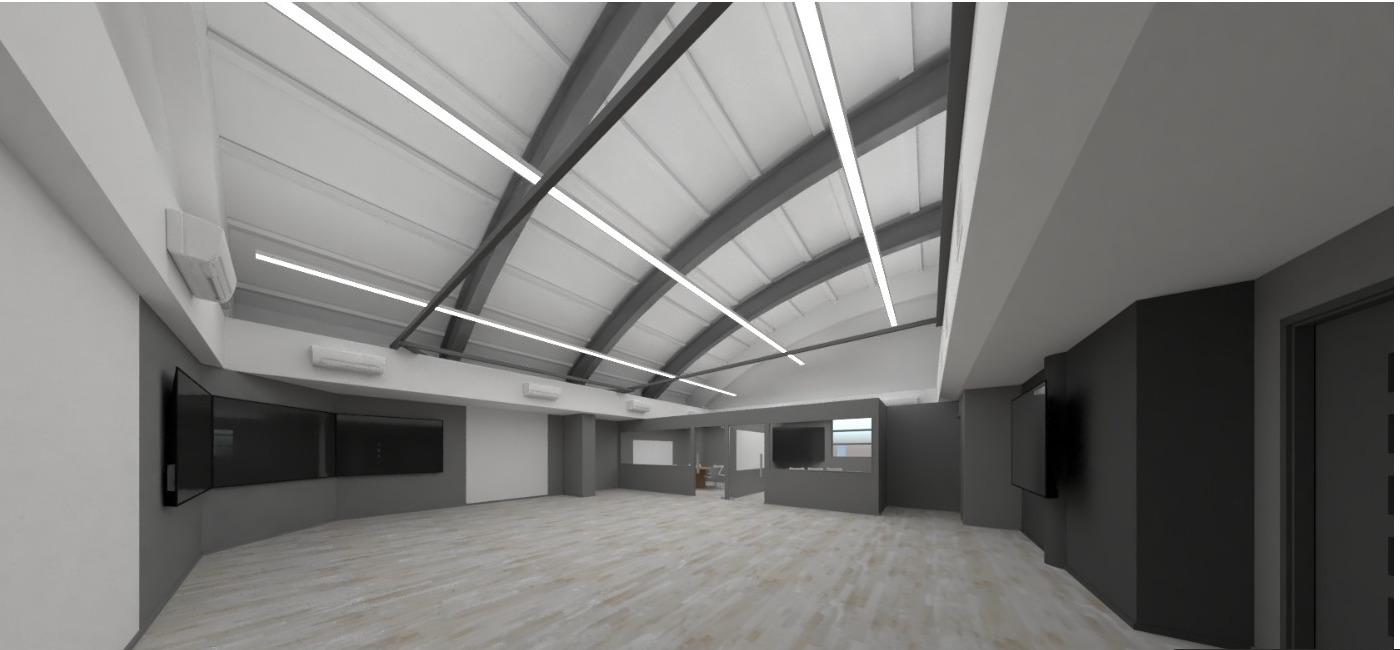 Multi-purpose shared space
多用途共享空間
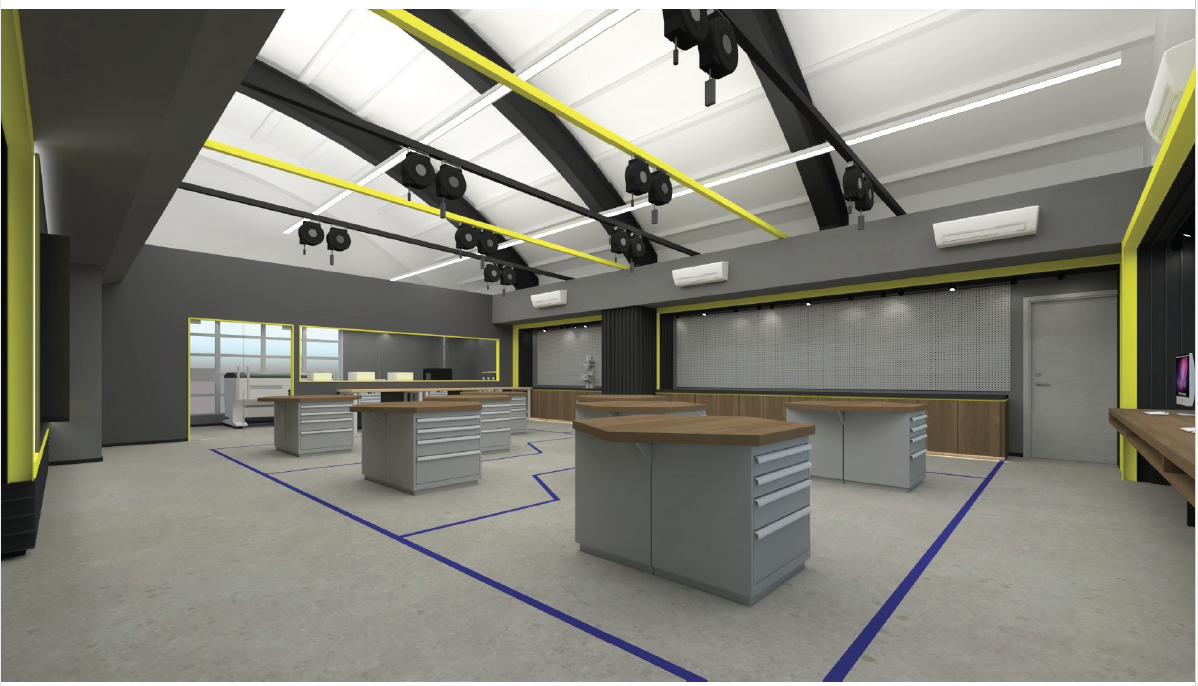 STEAM Lab – Innovation CentreSTEAM 研習室 – 創新科技中心
“Garage” workshop 
「Garage」 工房
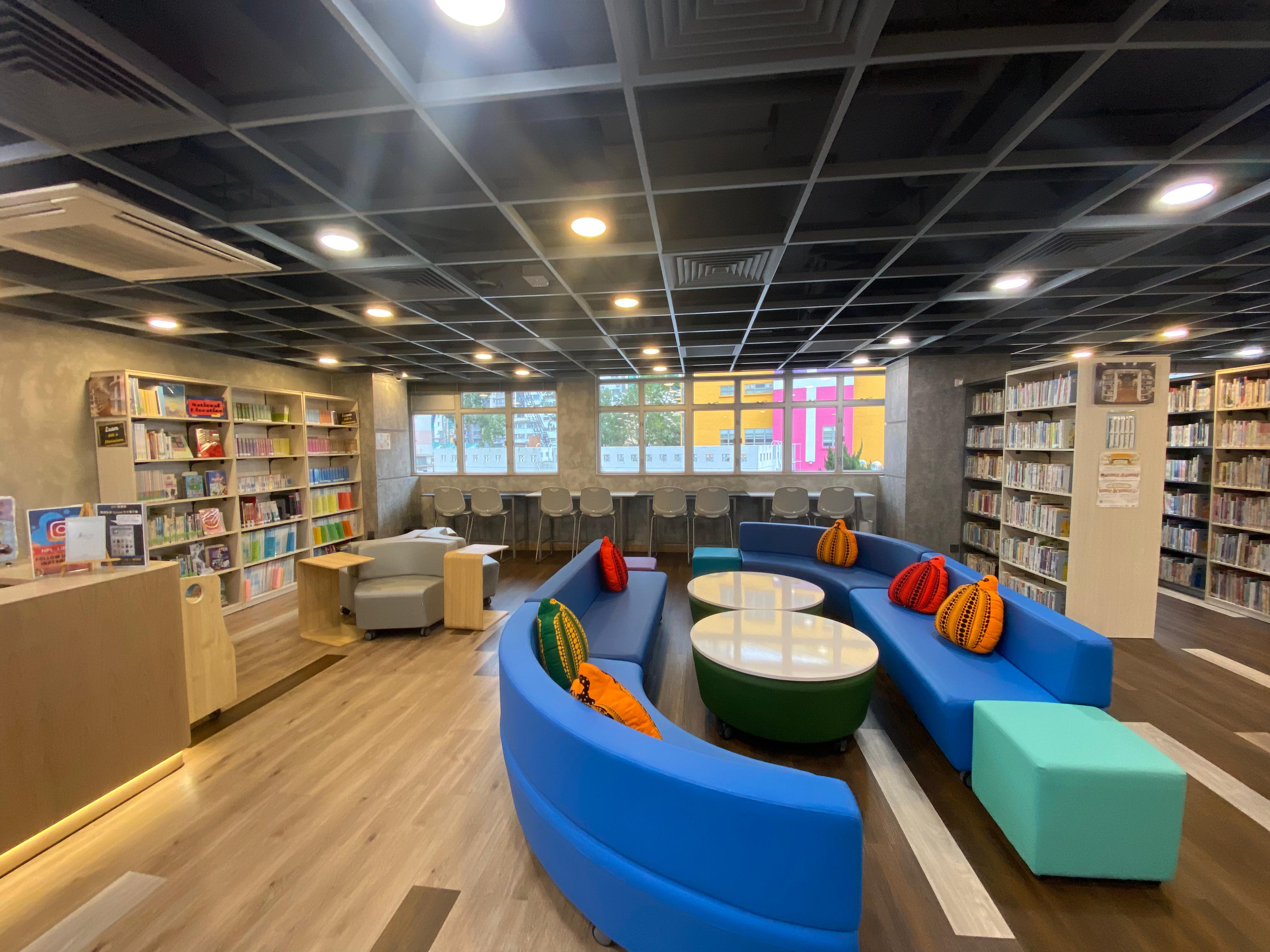 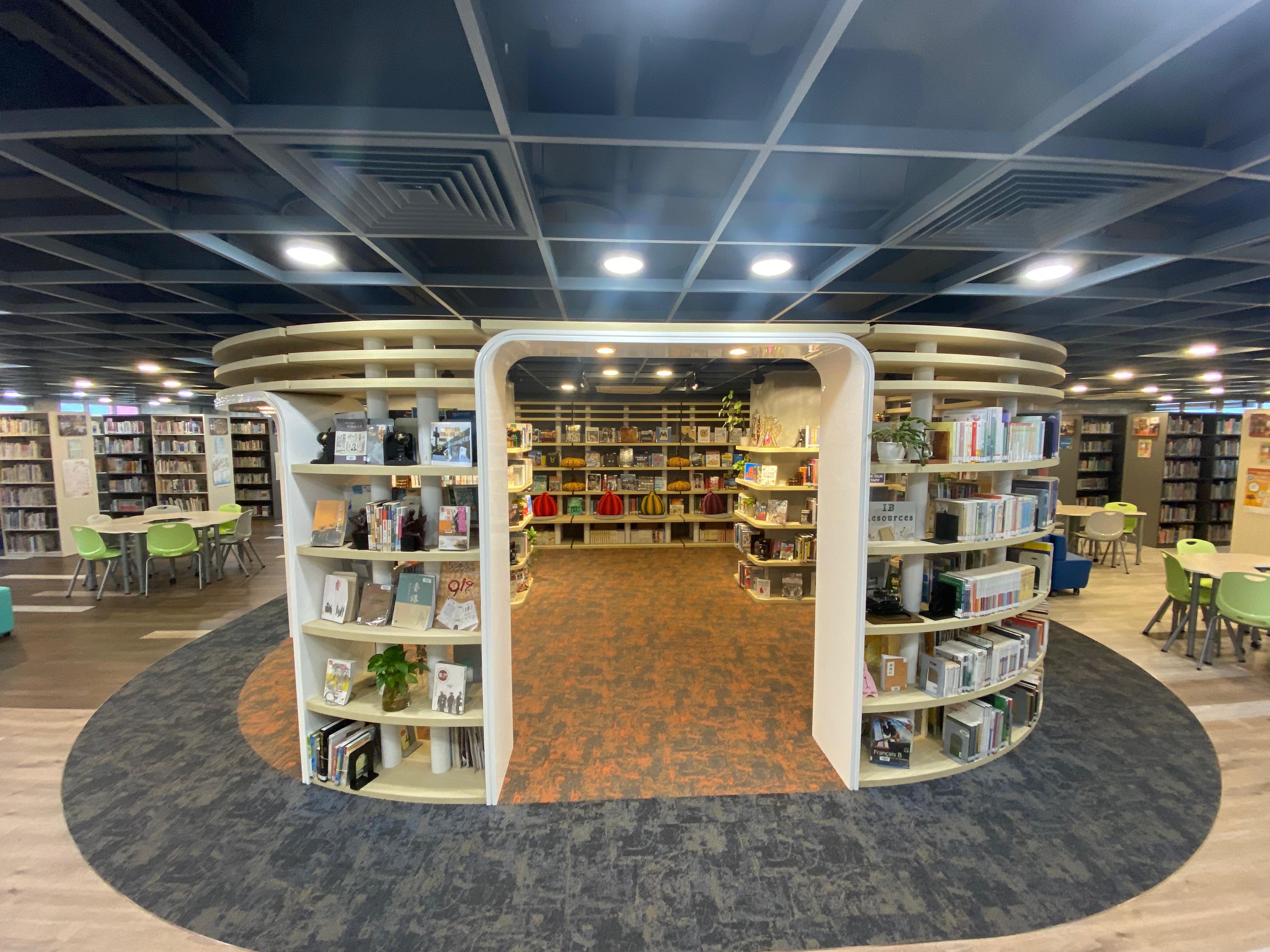 Smart Library 智能圖書館
School Policies學校政策
Po Leung Kuk Ngan Po Ling College
51
NPLC – Assessment Policy顏寶鈴書院 – 評核政策
F4 & F5 NPL grades
中四及中五校內成績
Term Tests 期中測驗 (25%)
Exams 考試 (75%)
Continuous Assessment
(% is subject-based)
平時分 (各科百分比不一)
First Term Test (Oct)
        上學期期中測驗(十月)
First Term Exam (Jan)上學期考試 (一月)
Second Term Test (Mar)
      下學期期中測驗(三月)
Final Exam (June)期終考試 (六月)
IBDP assessment components + continuous school-based assessment
IBDP評核項目+持續校本評核
Po Leung Kuk Ngan Po Ling College
52
IBDP – Assessment PolicyIBDP – 評核政策
IB grades
IB成績
IB Public Exam(Year  2) (May)

IB公開考試(中六) (五月)
IBDP Internal Assessment & Externally assessed Components (Year 1 & 2)

IBDP校內評核及校外評分項目(中五及中六)
Po Leung Kuk Ngan Po Ling College
53
Academic Honesty Policy學術誠信政策
In BYP year, librarian/DP Coordinator/EE Coordinator will deliver information about:圖書館管理員/DP課程統籌/拓展論文統籌會在銜接課程舉行會向學生介紹以下內容：
~ Academic Honesty  學術誠信
~ Plagiarism 抄襲
~ Intellectual property rights 知識產權
~ turnitin.com

turnitin.com will be used to check students’ work to avoid plagiarism or abuse of AI tools會利用turnitin.com檢查學生習作，以免抄襲及濫用AI工具
Po Leung Kuk Ngan Po Ling College
54
IT PolicyIT政策
All IB students are allowed to bring their own devices to enhance learning. 所有IB學生可攜帶個人電子設備輔助學習
Po Leung Kuk Ngan Po Ling College
55
Promotion Policy升班政策
~ Total score is 24 or above 
    總分達24分或以上
~ Get a pass in TOK, EE and CAS 
    TOK, EE及CAS合格 
~ No grade 1 or 2 in any subjects 
   所有科目至少有3分
~ Overall there are no more than 2 subjects with grade 3
   不可有超過兩科取得3分
~ Achieve a total of 12 points or more on HL subjects
   所有HL科目合共取得至少12分
~ Achieve a total of 9 points or more on SL subjects 
   所有SL科目合共取得至少9分
~ The exam committee has not judged the candidate to be guilty of academic
   dishonesty 
    評核未有違反學術誠信
~ Has not been absent for more than 30 days 
    不超過30天缺席
~ Satisfactory conduct
    操行良好
Po Leung Kuk Ngan Po Ling College
56
Fee Structure in 2024/252024/25學費
IB Bridging Year ProgrammeIB銜接課程
HK$35,200 per annum 每年HK$35,200
(same as DSE stream)(與DSE課程相同)
Subject to approval 待通過
Po Leung Kuk Ngan Po Ling College
57
Fee Structure in 2024/252024/25學費
Year 1  HK$96,500 per annum中五 每年HK$96,500

Year 2 HK$96,500 per annum中六 每年HK$96,500
Subject to approval 待通過
Po Leung Kuk Ngan Po Ling College
58
Scholarship獎學金
Po Leung Kuk Ngan Po Ling College
59
Scholarship for IB ExamIB考試獎學金
There are also other scholarships offered by Po Leung Kuk to student who achieve 36 or above.
獲36分以上的同學亦會得到由保良局頒發的獎學金。
Po Leung Kuk Ngan Po Ling College
60
Fee Remission Scheme學費減免計劃
Fee Remissions are available 可申請減免學費
Details can be found in our mainstream school webpage  詳情可參閱學校網頁
    https://www.npl.edu.hk/en/site/view?name=Scheme
Po Leung Kuk Ngan Po Ling College
61
Minimum Requirement for Admission入學最低要求
For F1 overall, F2 overall, F3 First term and Second Term Test result: 
中一、中二總成績及中三上學期及下學期測驗成績：
An overall 50% average in all subjects所有科目平均分達50% 
50% or above in all the subjects to be chosen in the IBDP 所有將於IBDP選修的科目分數均達50%
60% or above in English英文分數達60%
Po Leung Kuk Ngan Po Ling College
62
Admission Criteria甄選標準
Academic Result 學業成績
Interview Performance 面試表現
ECA Performance 課外活動表現
Conduct 操行
Attendance Record 考勤紀錄
F3 teachers’ recommendation 中三老師推薦
Po Leung Kuk Ngan Po Ling College
63
Important Dates重要日期
Application Submission Period :
29 March – 29 April 2024
申請期限 : 2024年3月29日- 4月29日

Application Methods 申請方法:
Internal applicants: submit application form via 
eclass email 
本校生可透過eclass電郵遞交申請表

External applicants: Submit via HKT platform with an 
application fee of $75
外校生可透過HKT平台申請，申請費用$75
Po Leung Kuk Ngan Po Ling College
64
Important Dates重要日期
Internal Applicants :
No written assessment, interview only 
6 May 2024 – 10 May 2024

本校學生申請 :
無筆試，只有面試
2024年5月6日至2024年5月10日
Po Leung Kuk Ngan Po Ling College
65
Important Dates重要日期
External Applicants: 
Shortlisted candidates will be invited to attend 
a written assessment and interview on 11 May 
2024. 

外校生申請 :經篩選的申請人需於2024年5月11日進行筆試及面試。
Po Leung Kuk Ngan Po Ling College
66
Important Dates重要日期
Result release on 24 May 2024 (Via Email)
結果將於2024年5月24日公佈 (電郵通知)

Registration before 17 June 2024
請於2024年6月17日前註冊
Po Leung Kuk Ngan Po Ling College
67
Criteria for offering a subject科目開設條件
Minimum requirement for offering a particular subject  = 5 students. 
   科目最少有5人選修才會開設
Po Leung Kuk Ngan Po Ling College
68
Reminder for NPL students溫馨提示
Registration in IB school = giving up your DSE stream place註冊IB學位 = 放棄DSE學位
Po Leung Kuk Ngan Po Ling College
69
Q & A Section答問環節
Po Leung Kuk Ngan Po Ling College
70
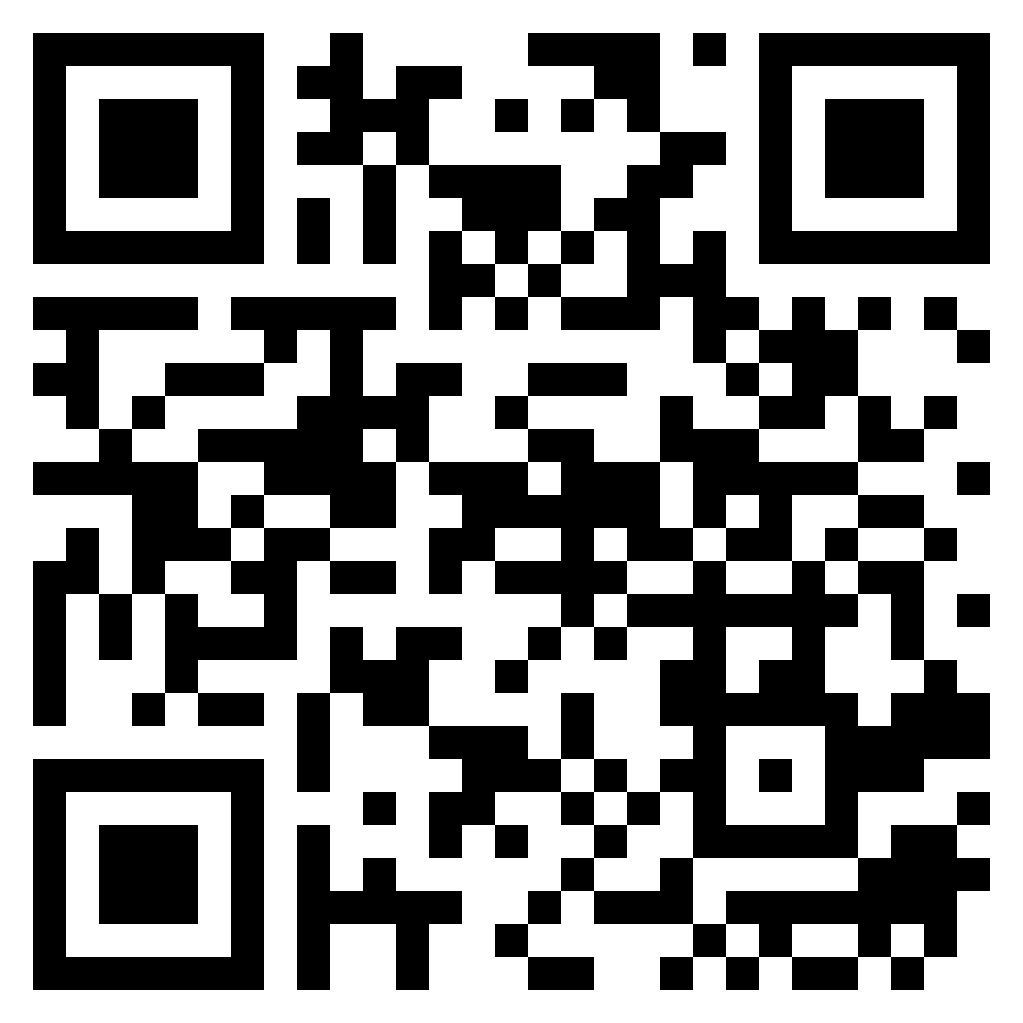 Parent Survey
     家長問卷
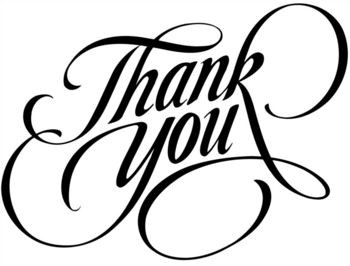 71